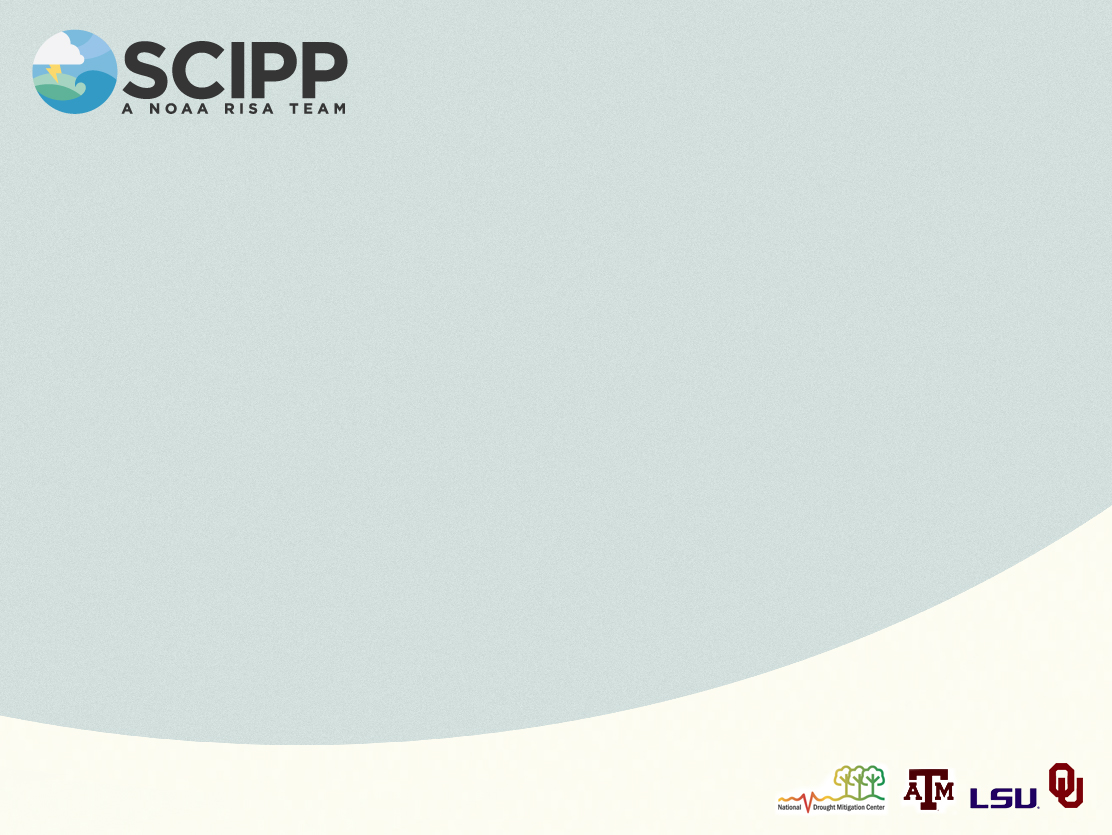 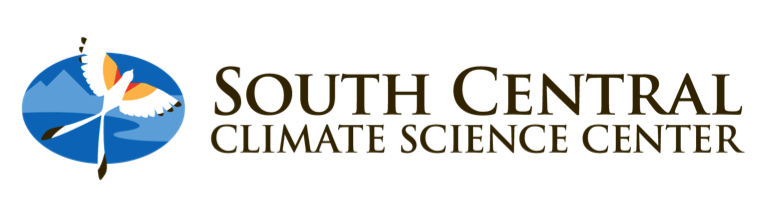 2007 Flooding and Tropical Storm Erin
Jeffrey Basara
Associate Professor, School of Meteorology, 
Director of Research, Oklahoma Climatological Survey
Director, Kessler Atmospheric and Ecological Field Station
University of Oklahoma
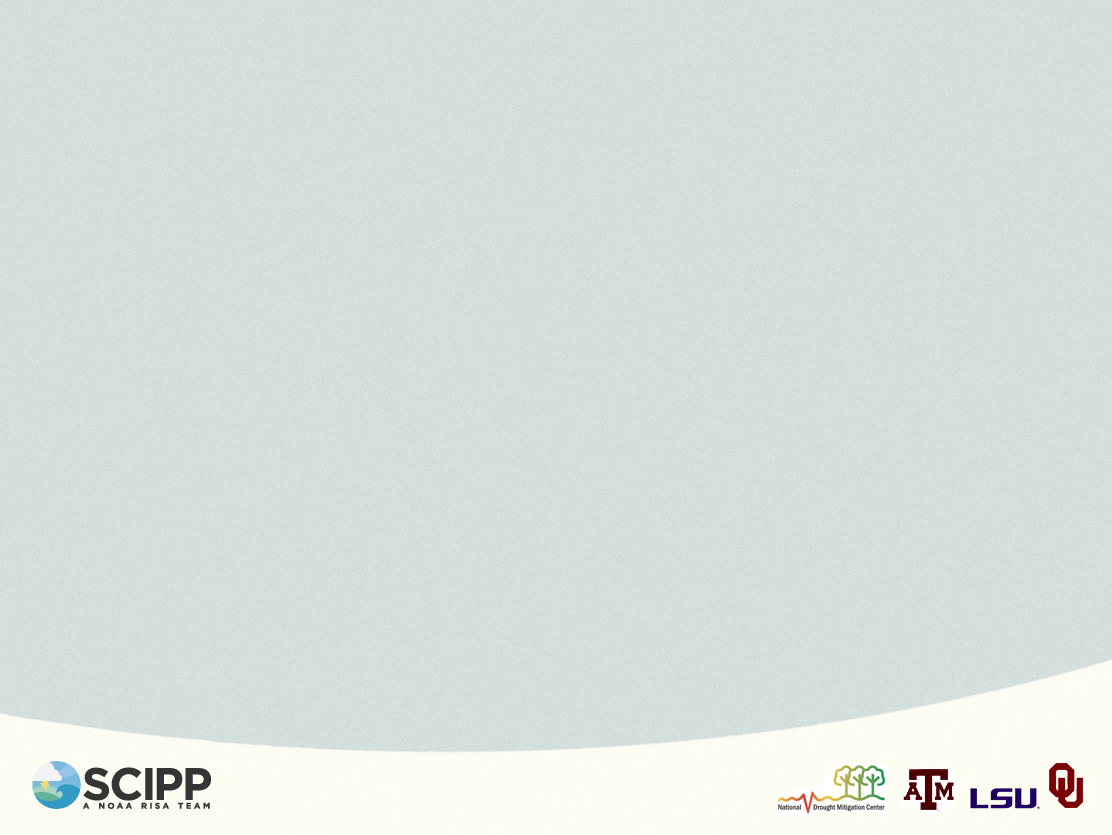 Just Another Tropical Storm …?
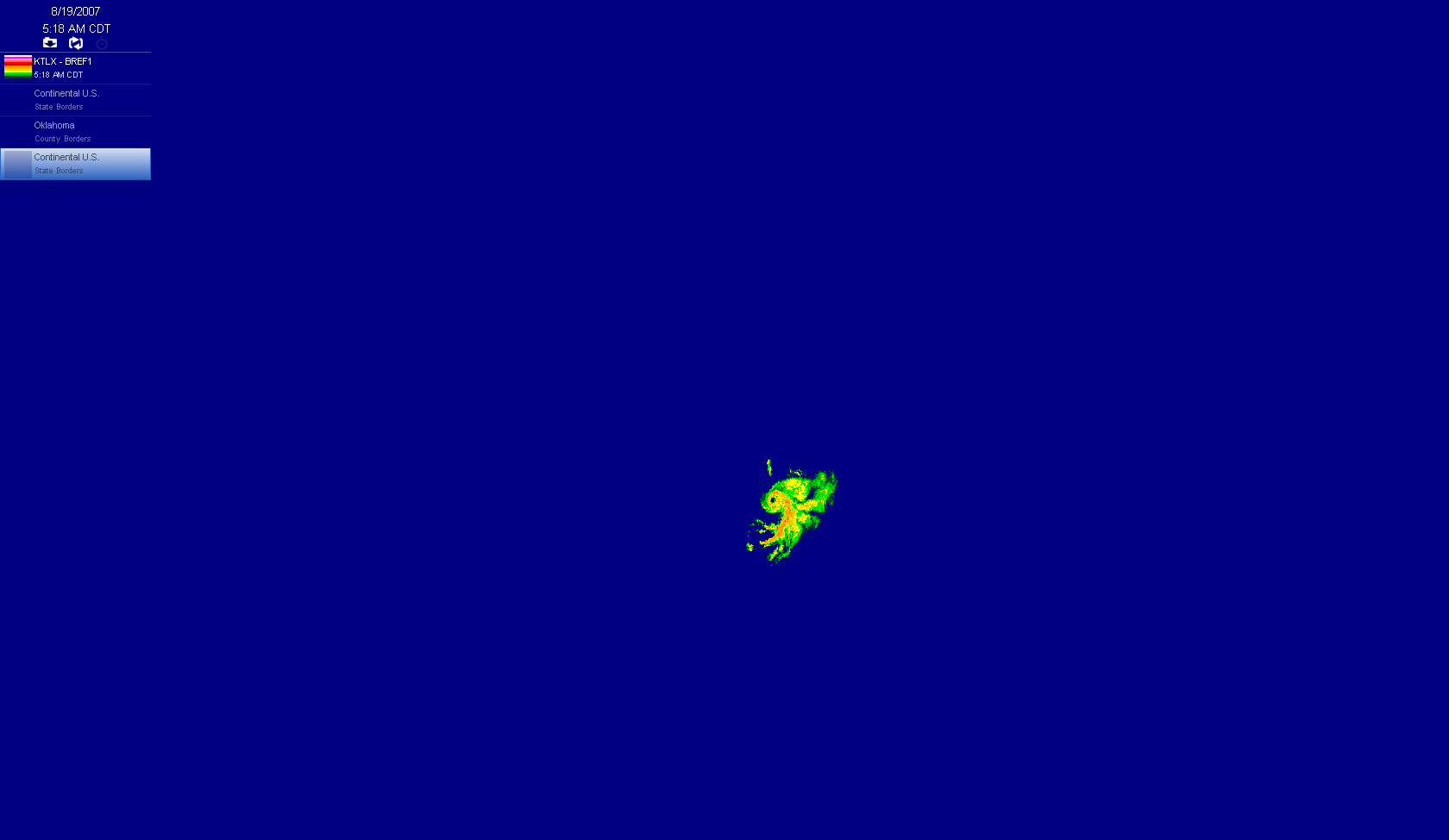 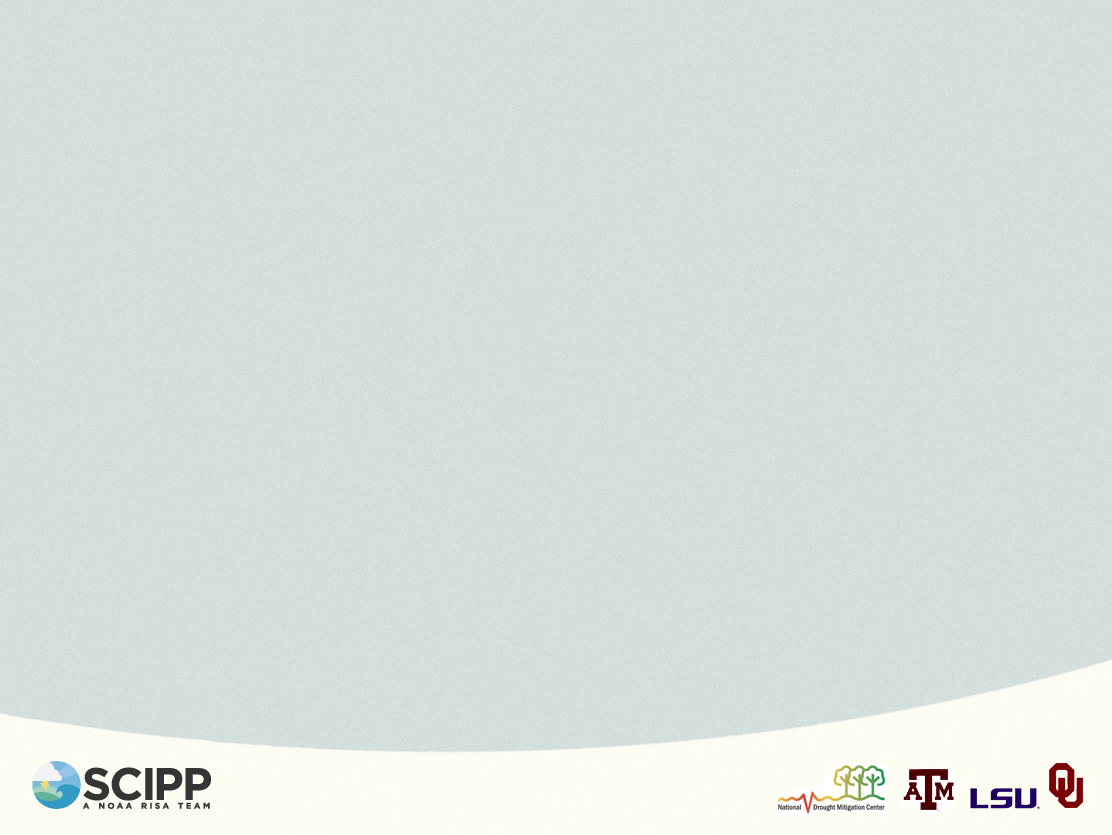 Tropical Storm Erin
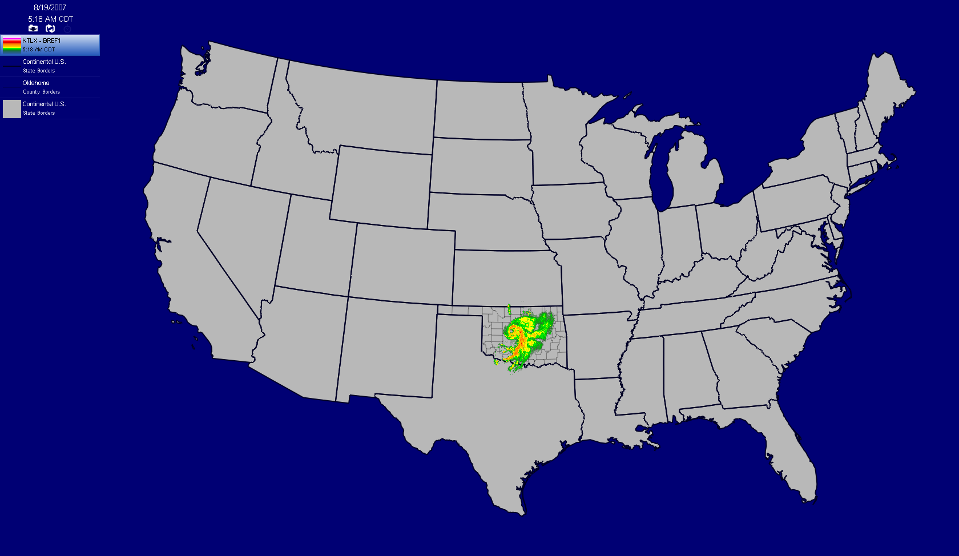 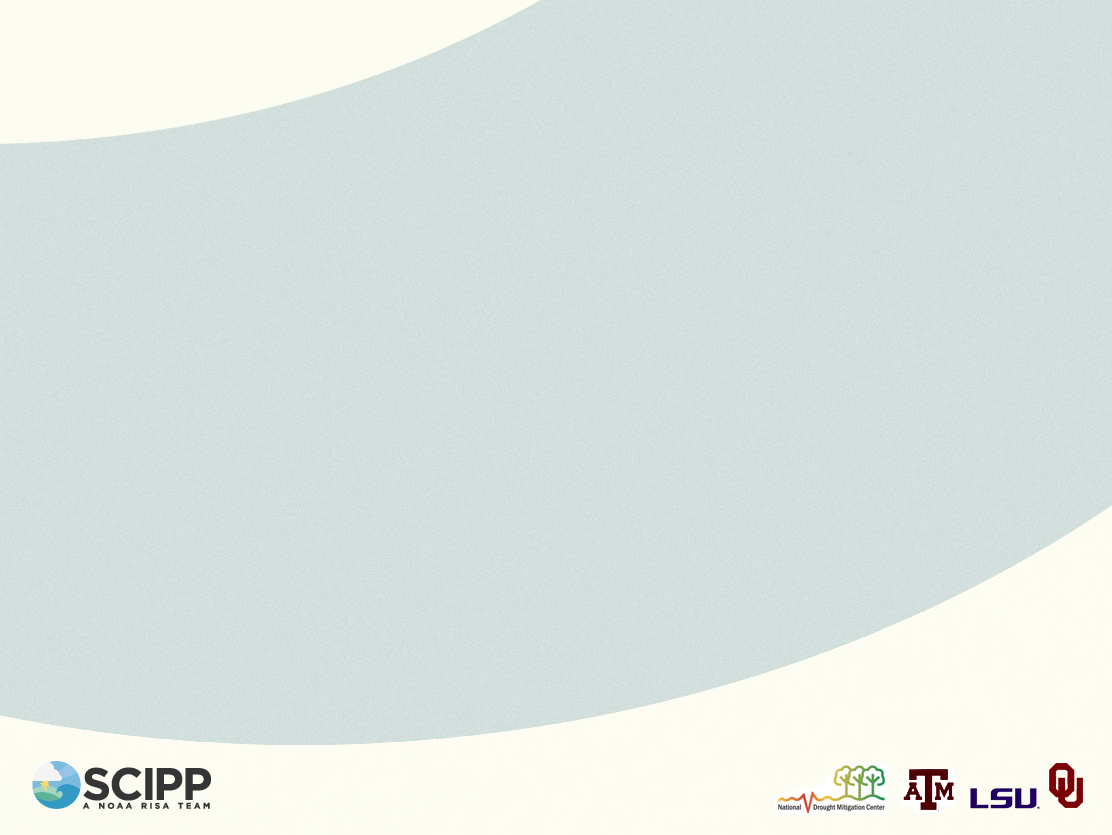 Summer 2007: Make It Stop
June-July-August 2007
June 15, 2007
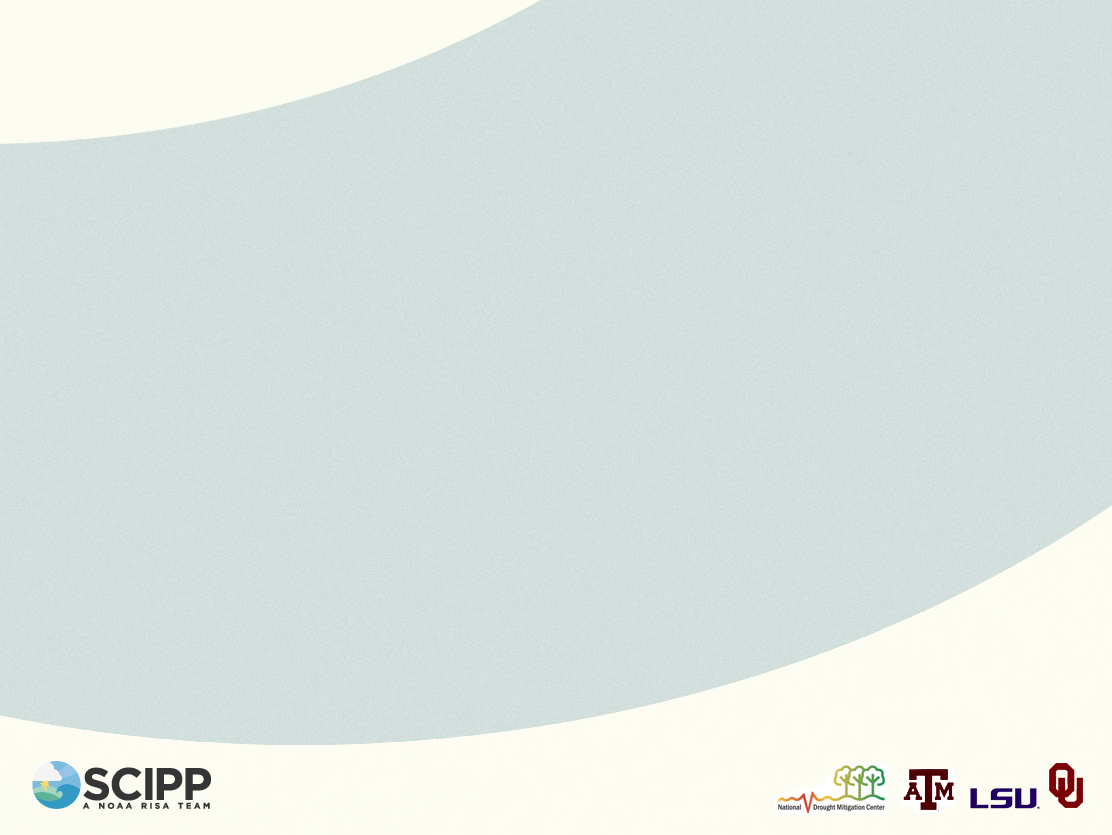 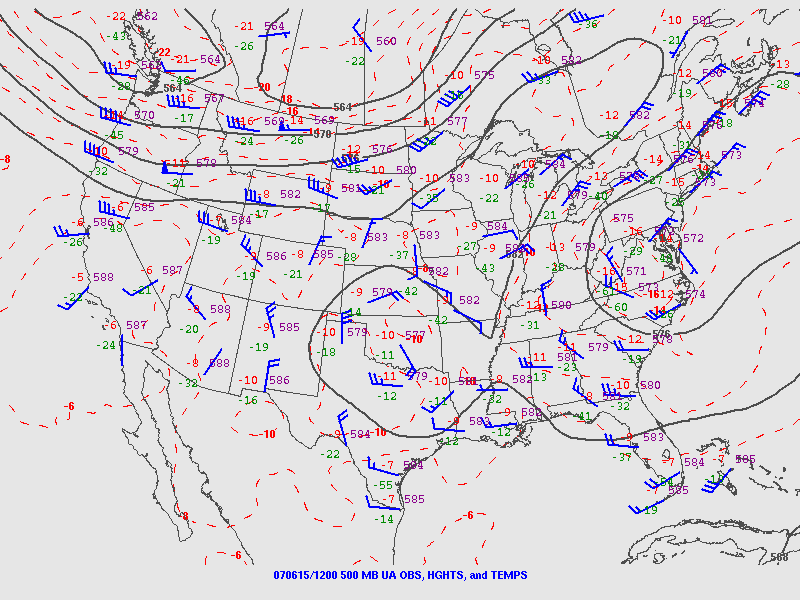 June 18, 2007
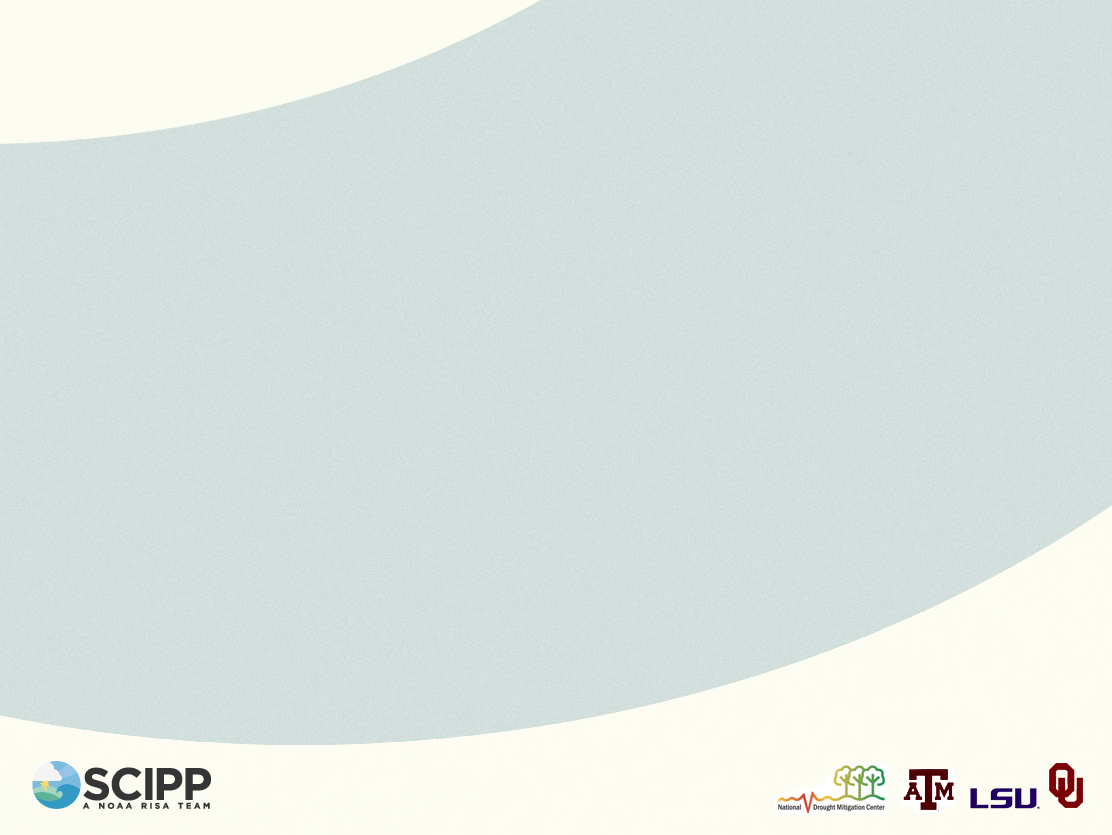 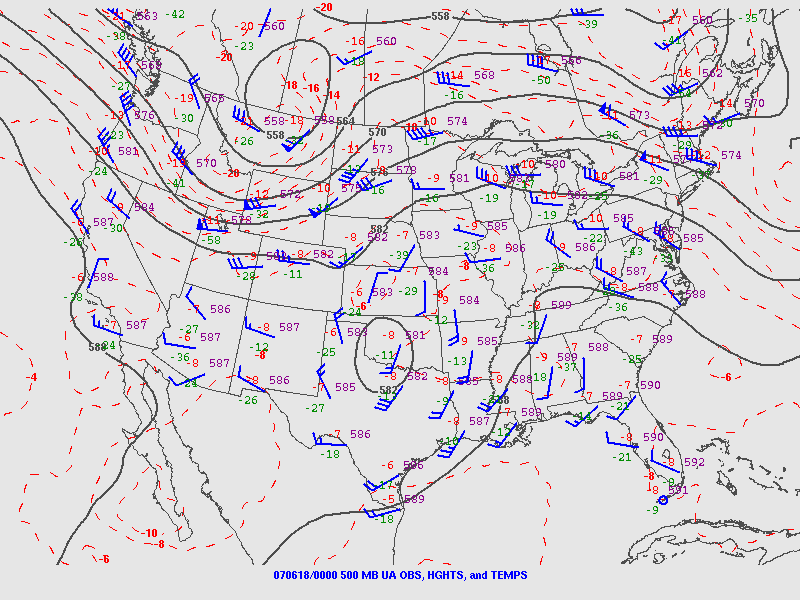 June 21, 2007
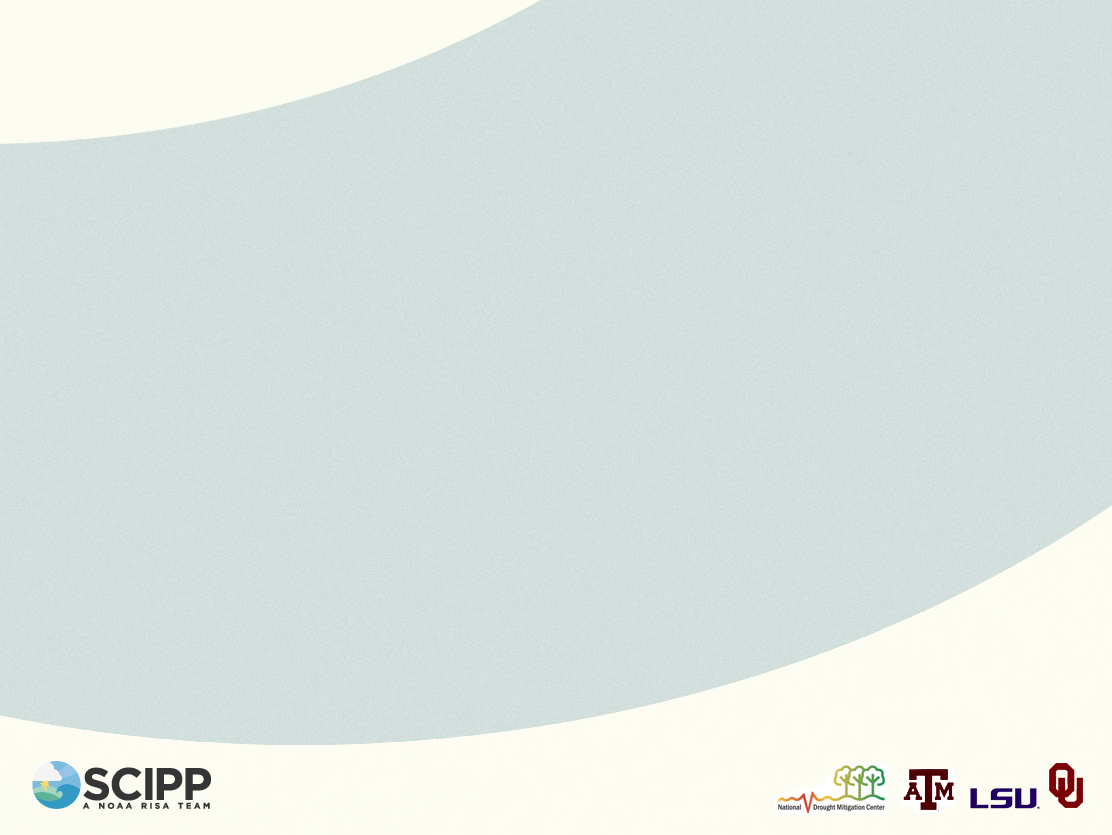 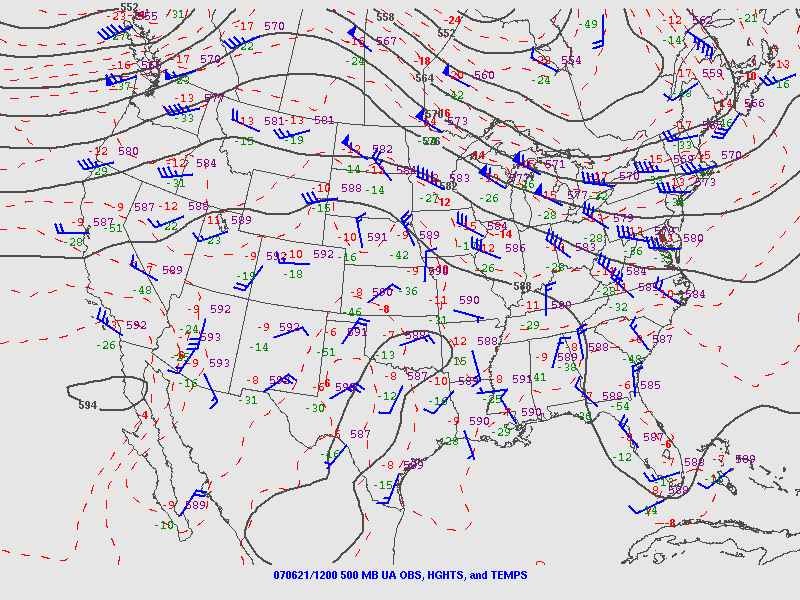 June 24, 2007
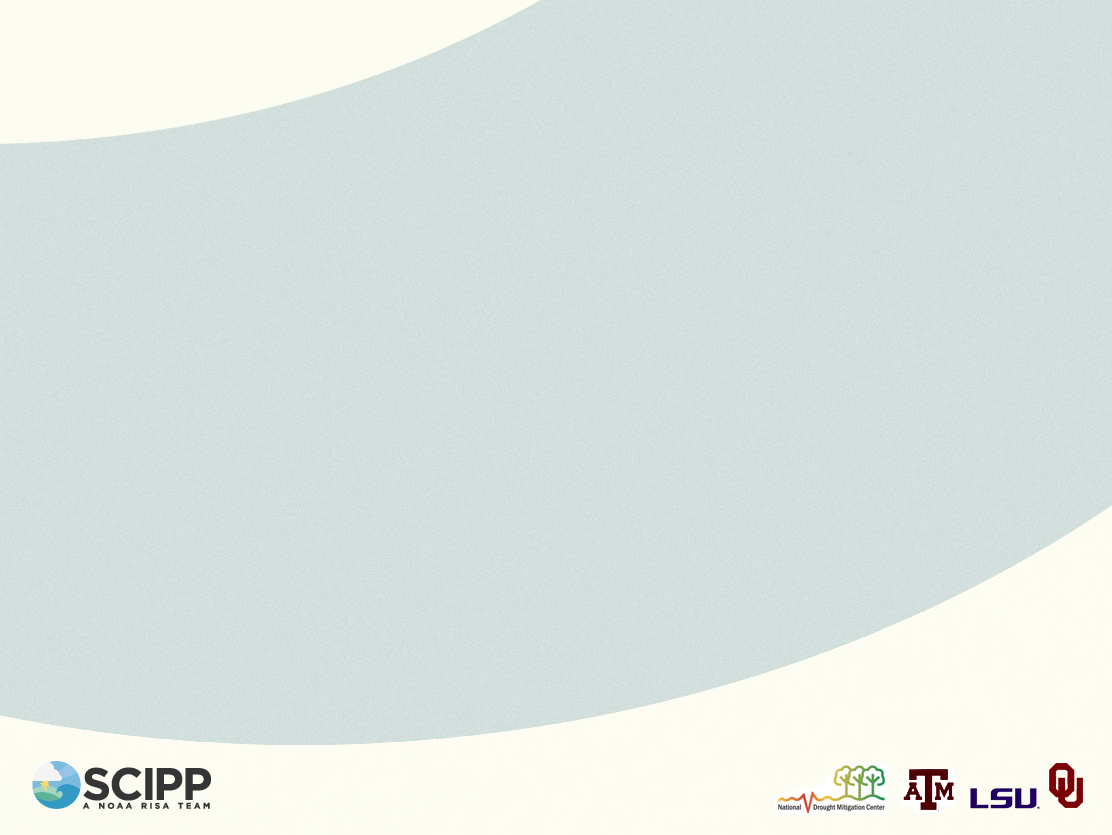 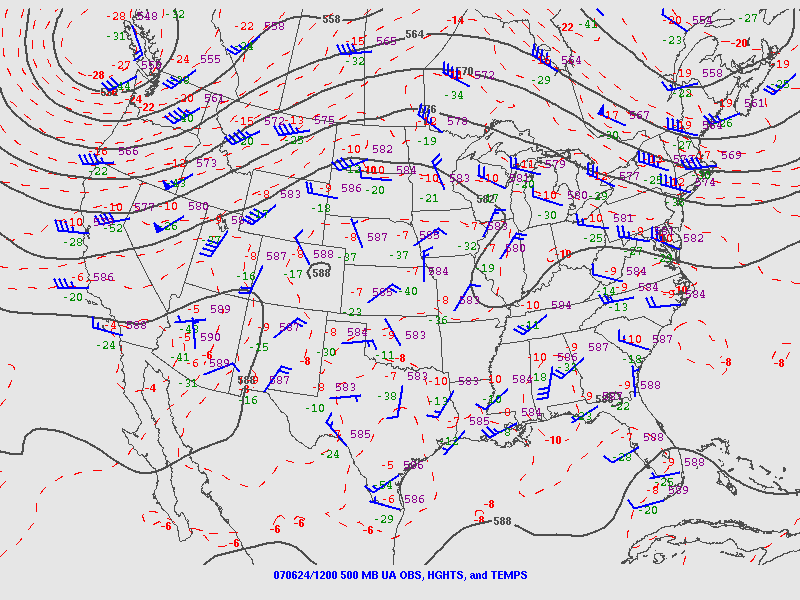 June 27, 2007
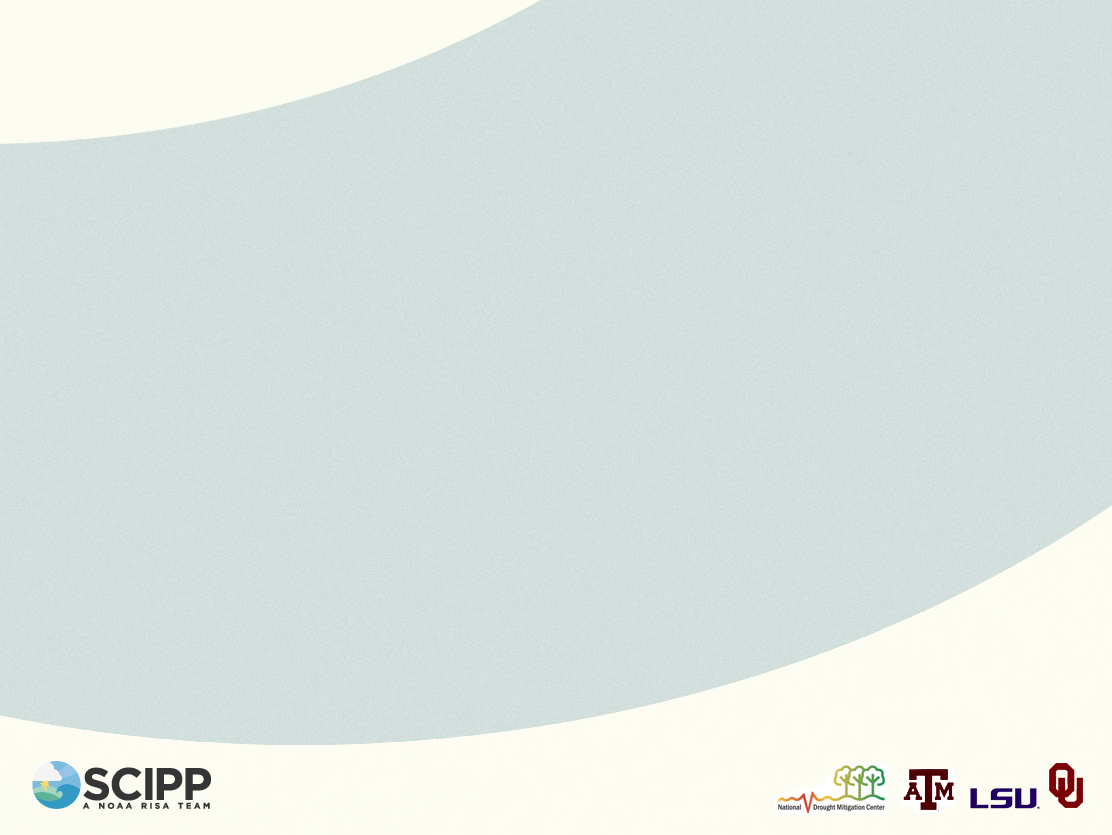 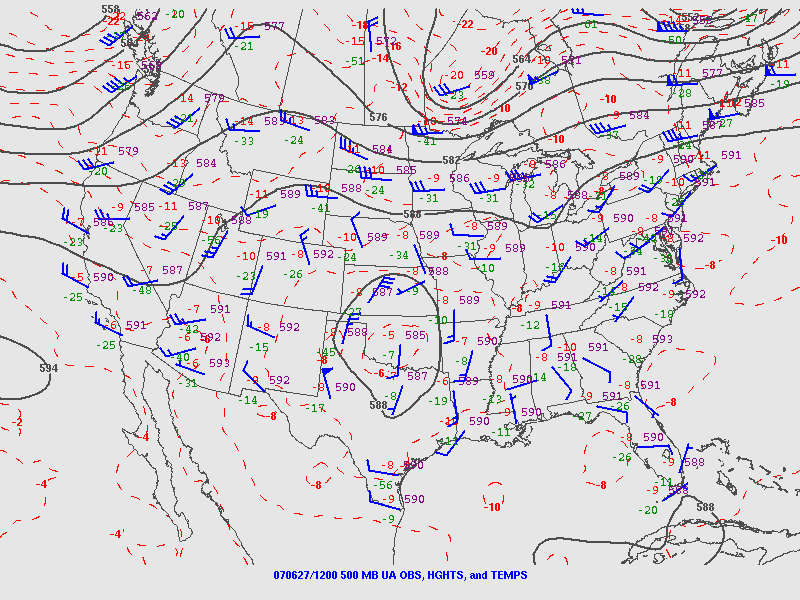 June 30, 2007
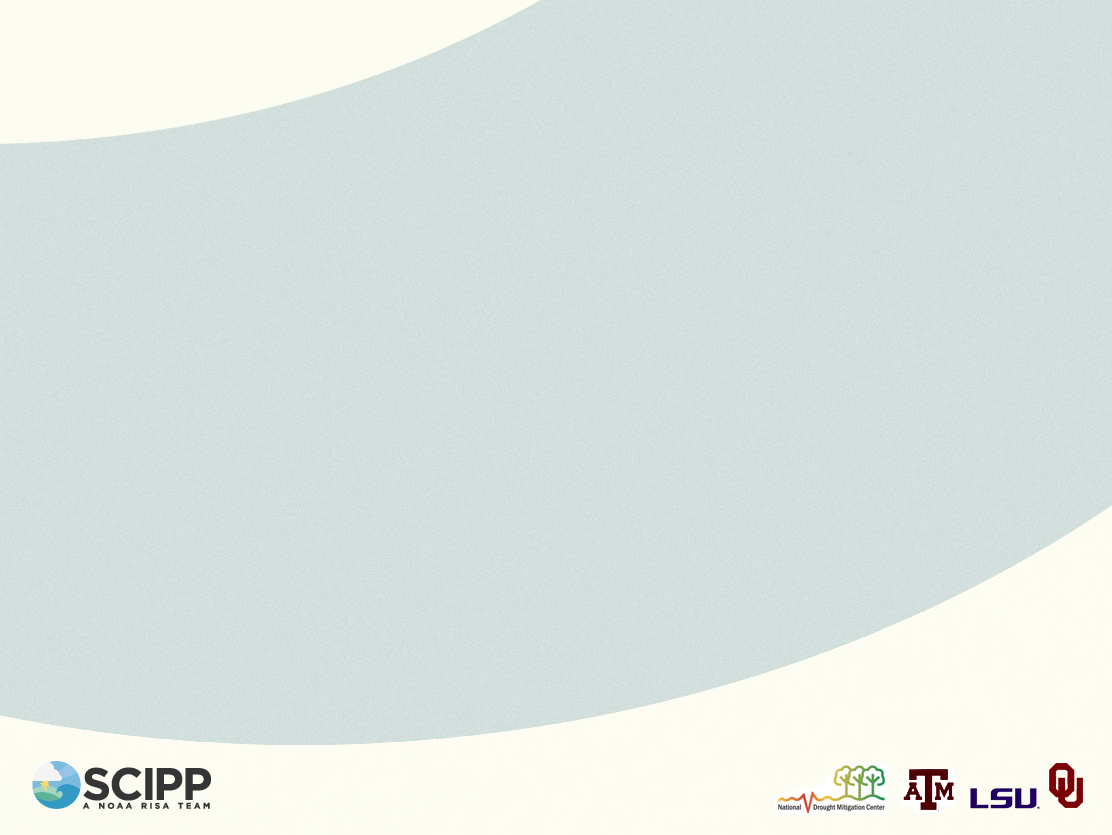 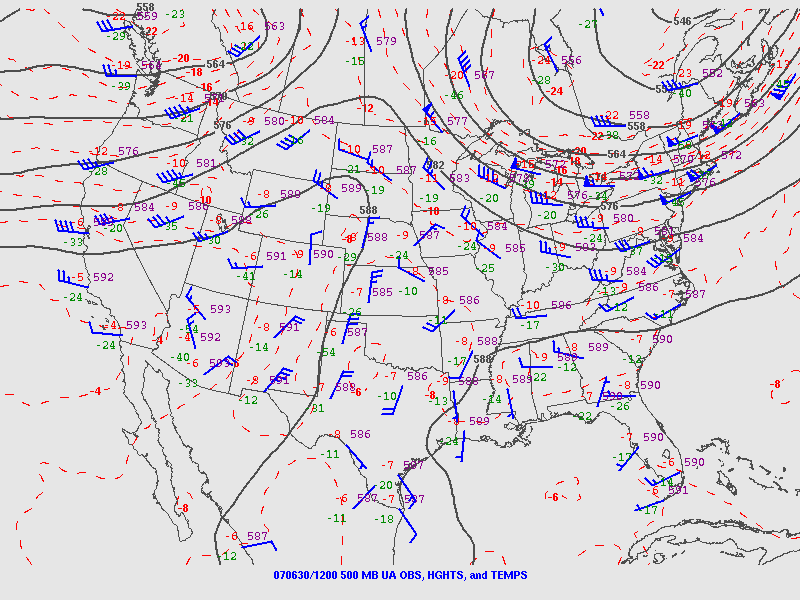 July 3, 2007
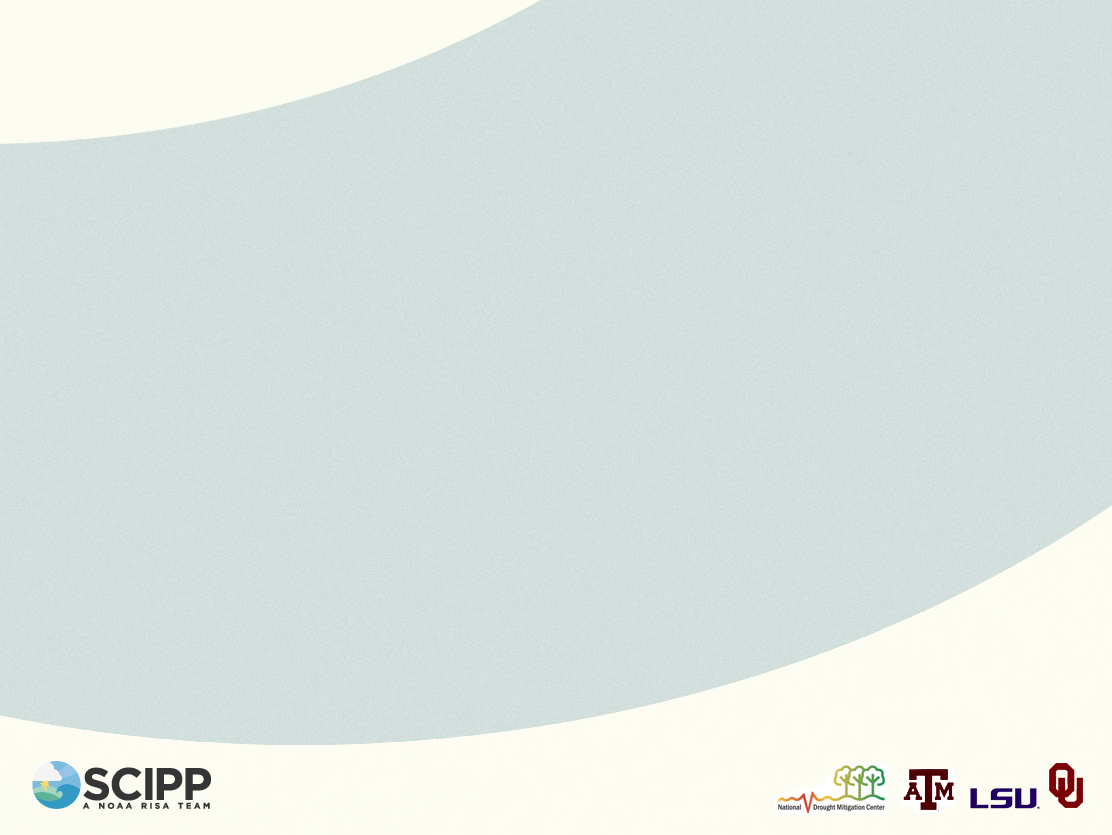 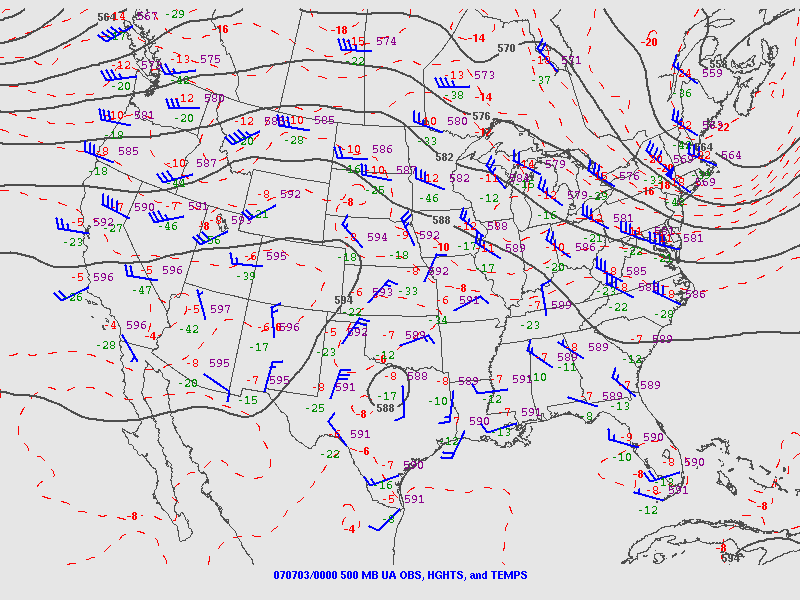 Reported Flooding: June 2007
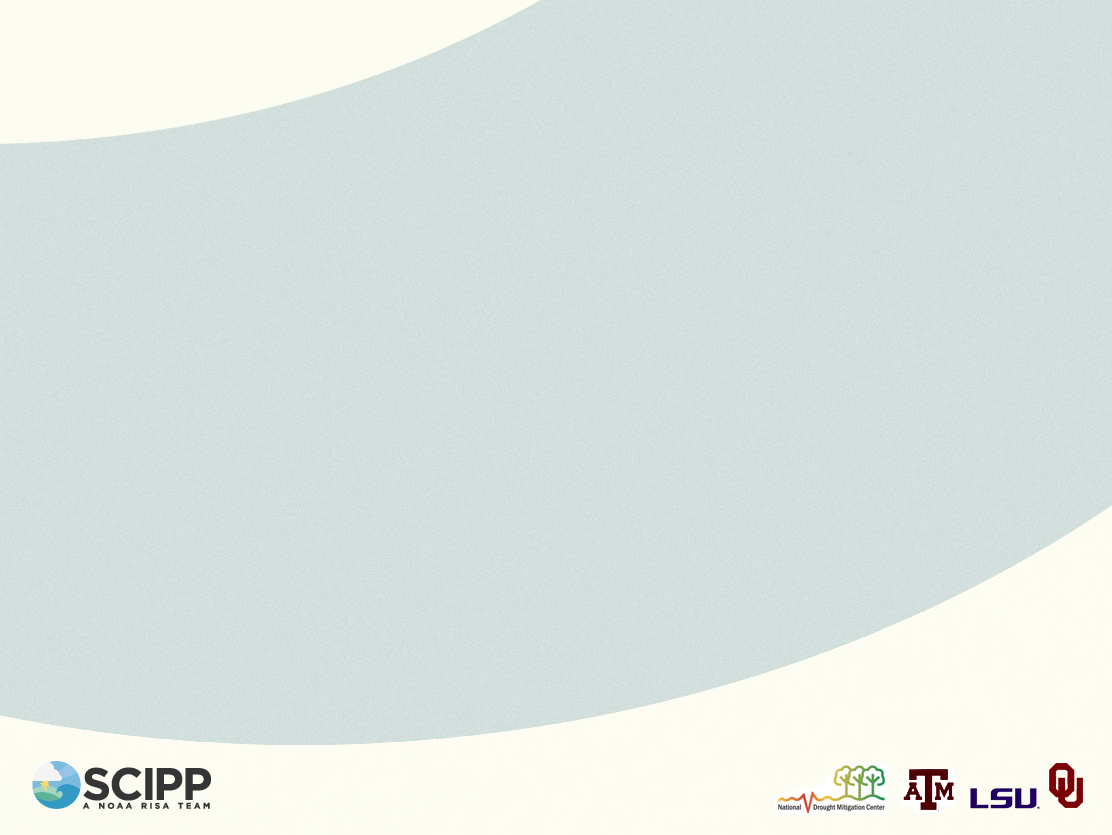 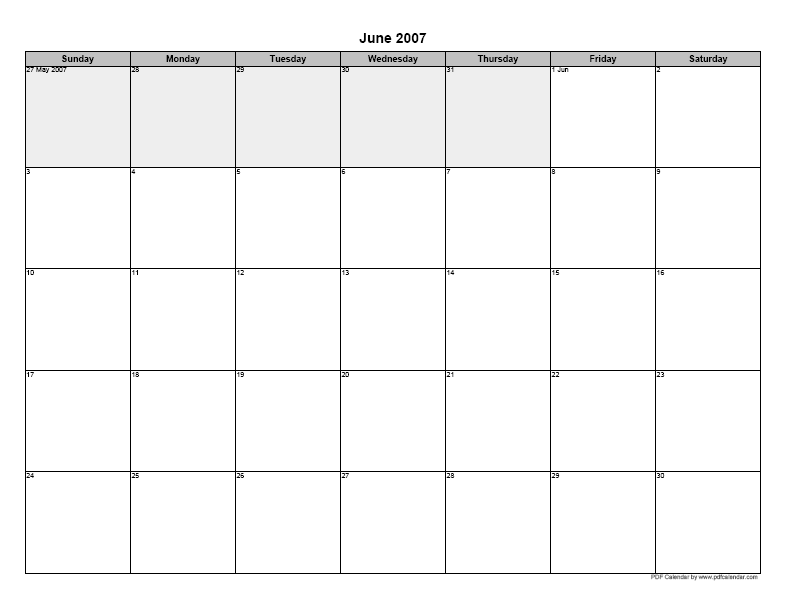 Washita R. Near Chickasha
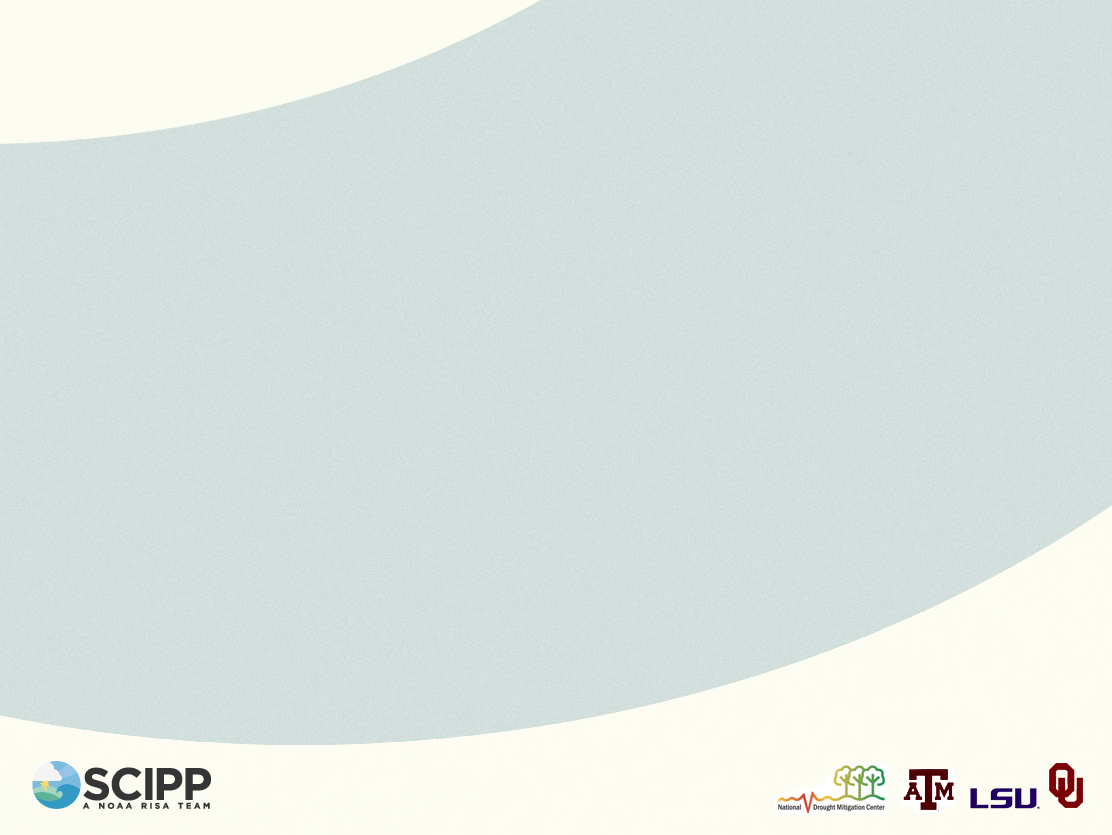 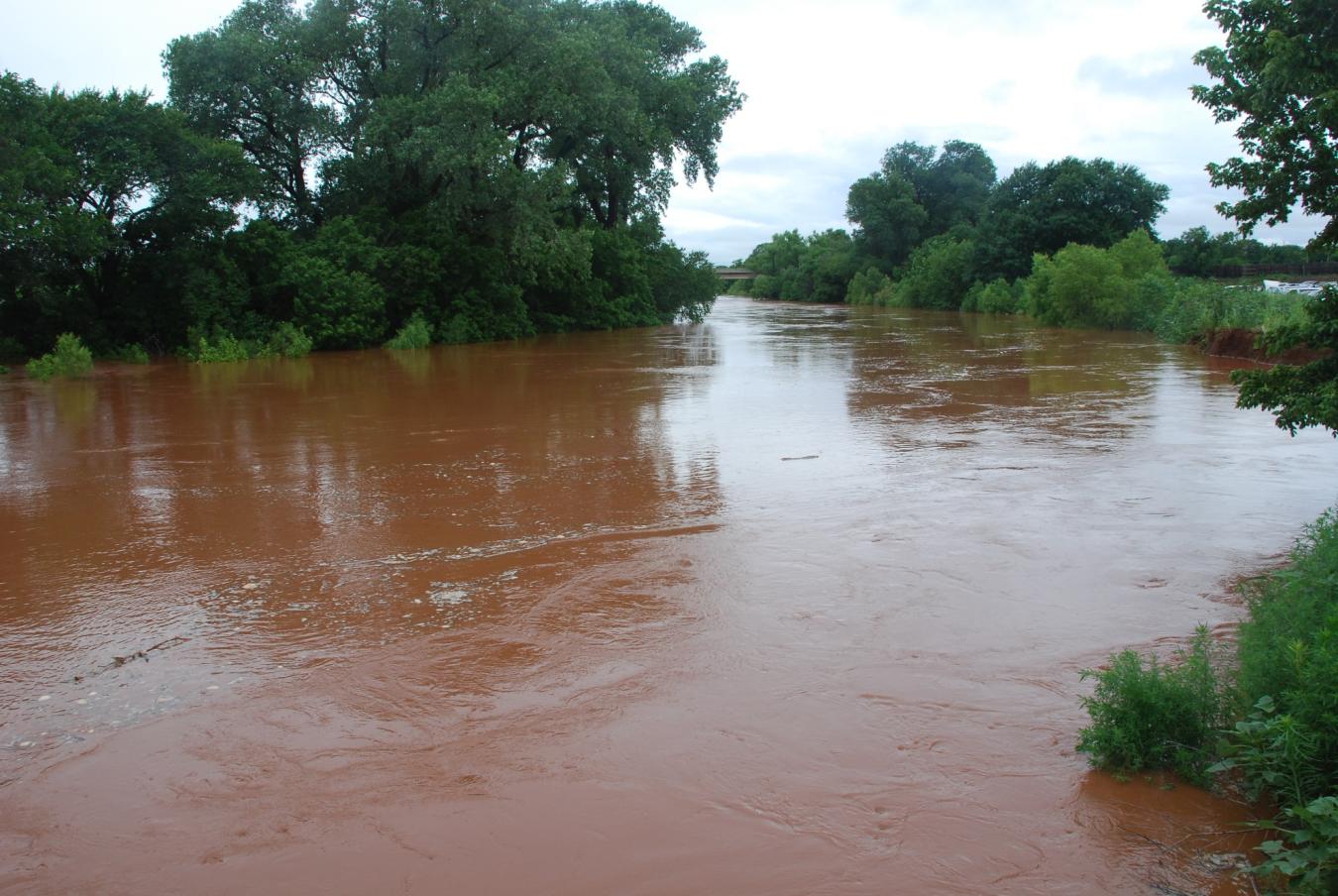 Photo by Laura Martin, Oklahoma Mesonet
Reported Flooding: July 2007
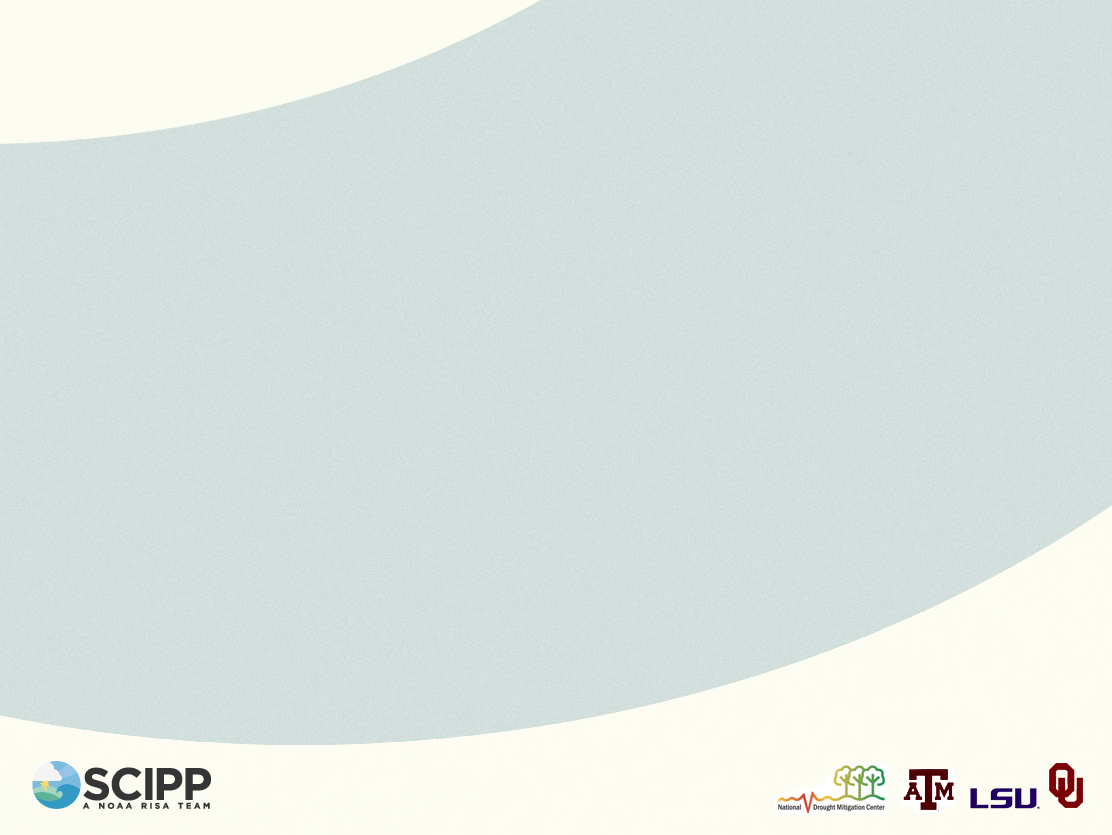 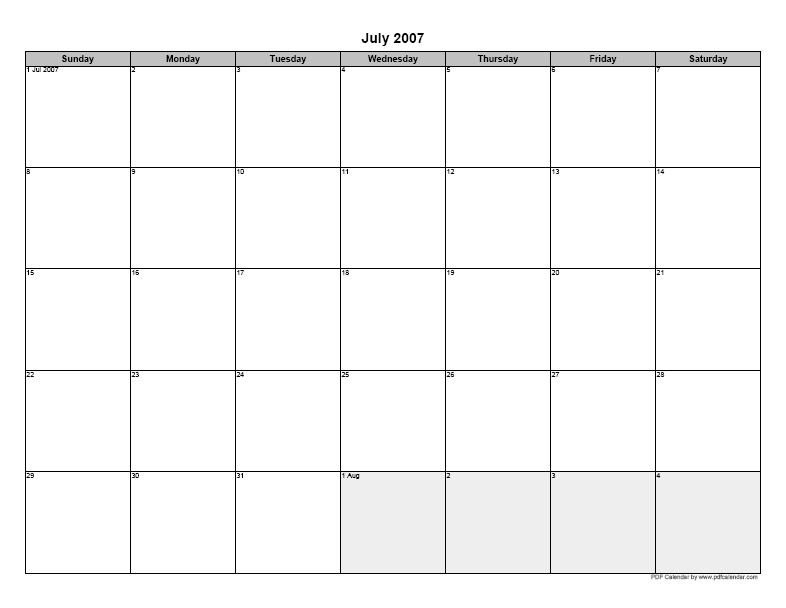 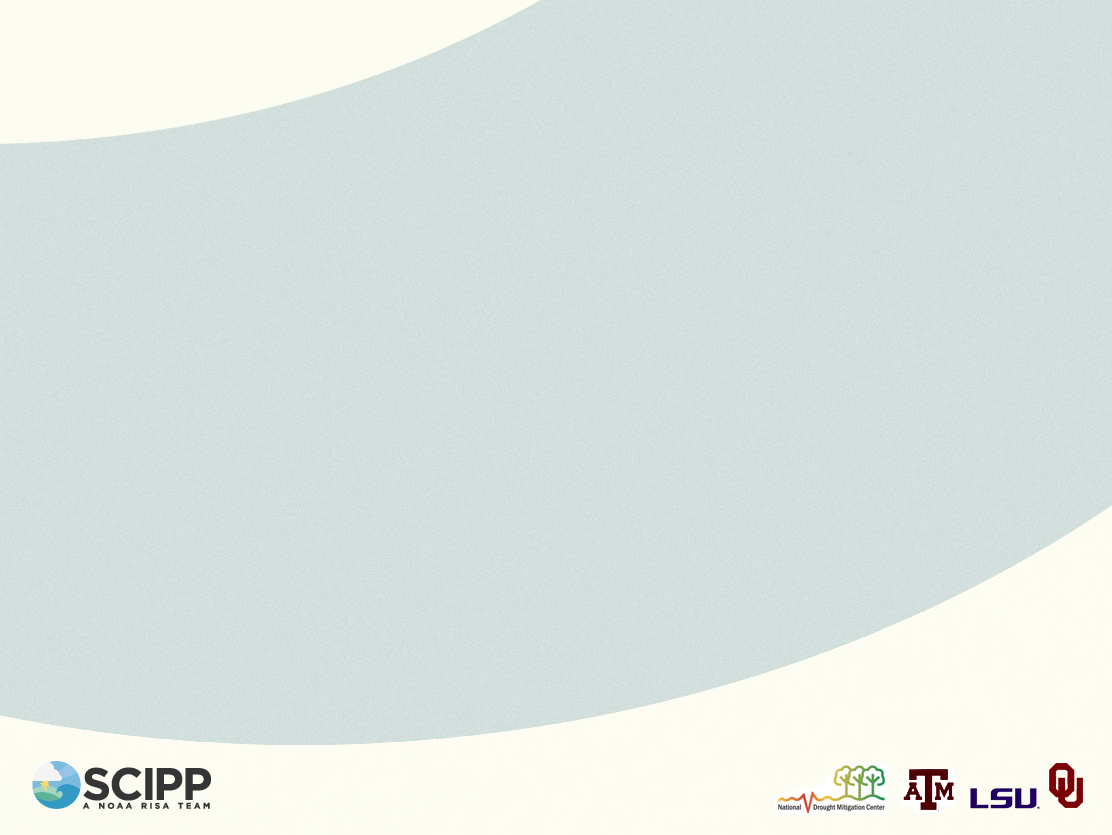 Summer 2007
June 2007: Wettest on record (since 1895) for four climate divisions, and for the state overall.
Damaging [flash-]flooding reported on 15 days
Consecutive days with precipitation at OKC:
Previous record:
14 days (Spring 1937)
New record:
20 days (Jun. 13 – Jul. 2, 2007)
June 2007 precipitation rank
(out of 113 yrs)
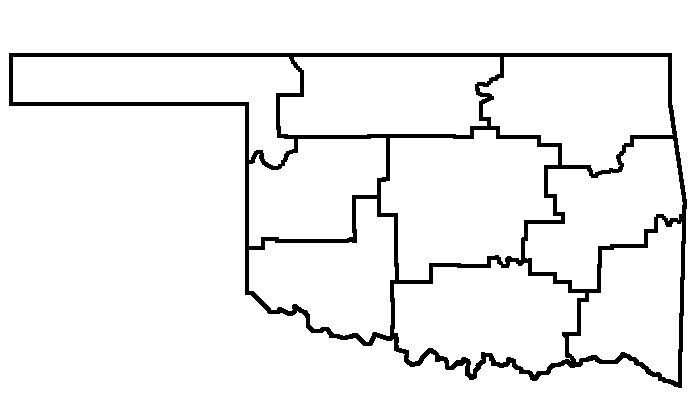 72nd
1st
2nd
8th
1st
15th
1st
1st
10th
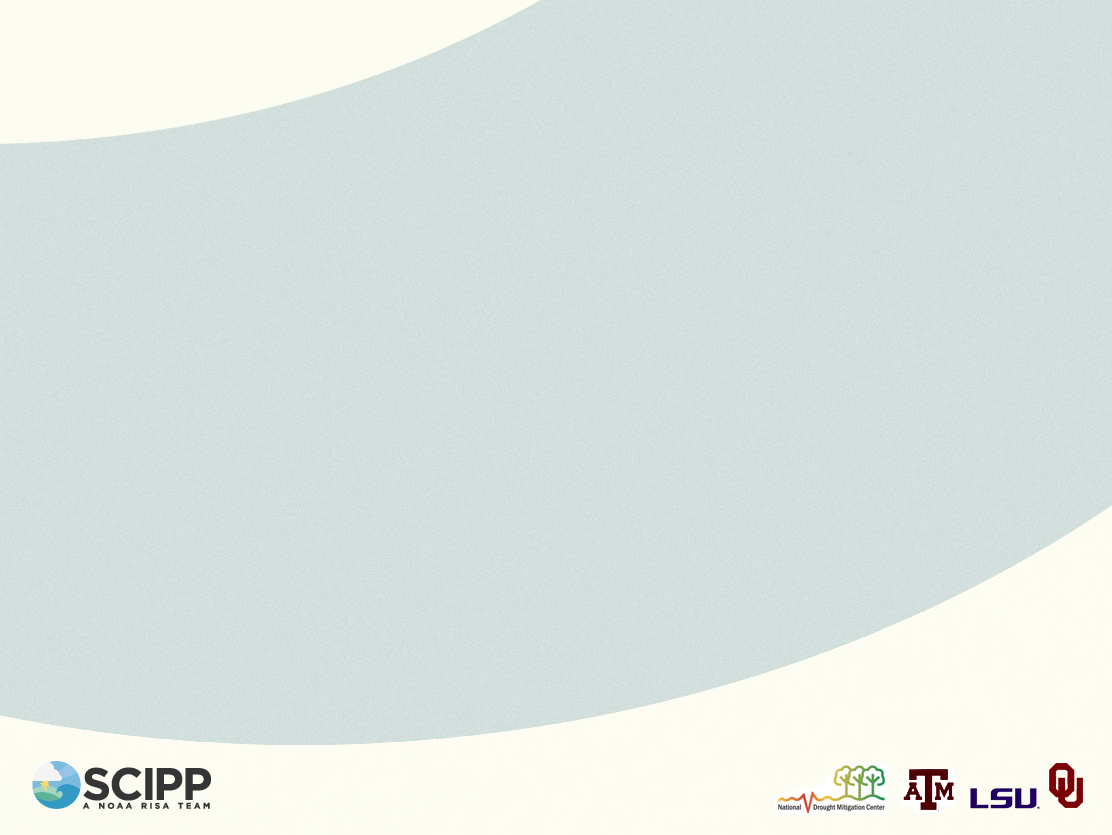 June 2007
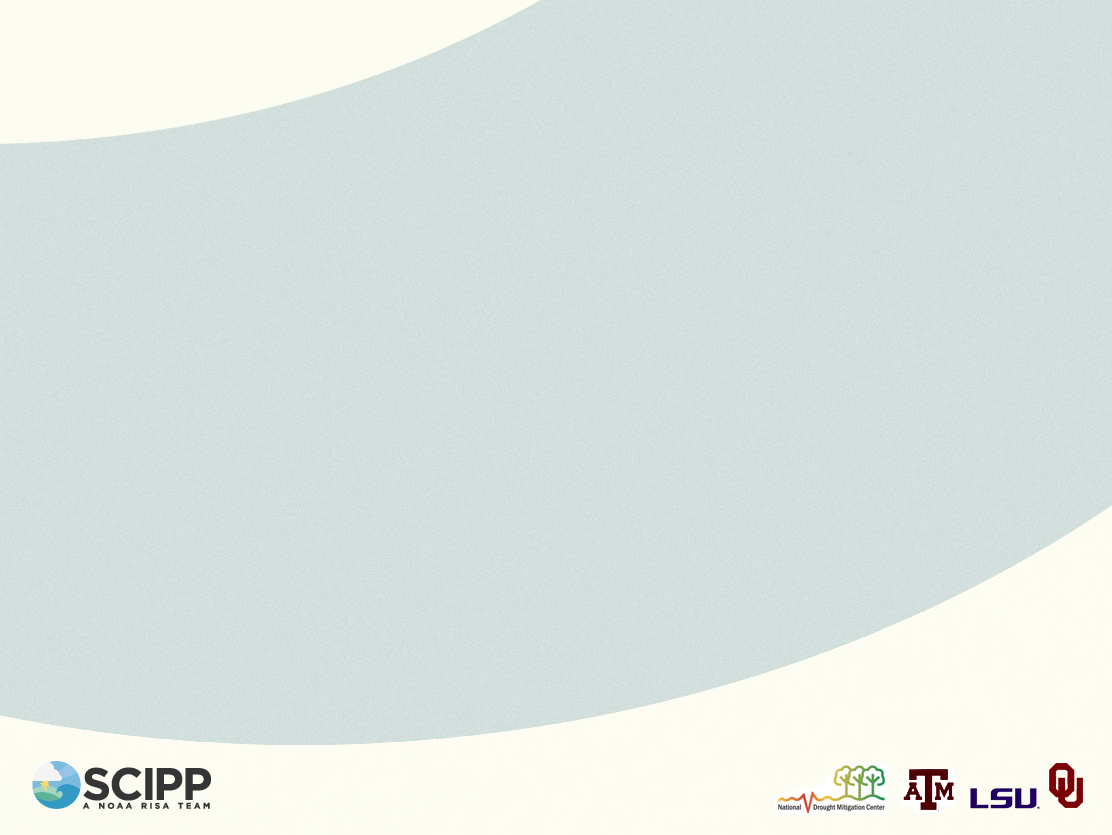 July 2007
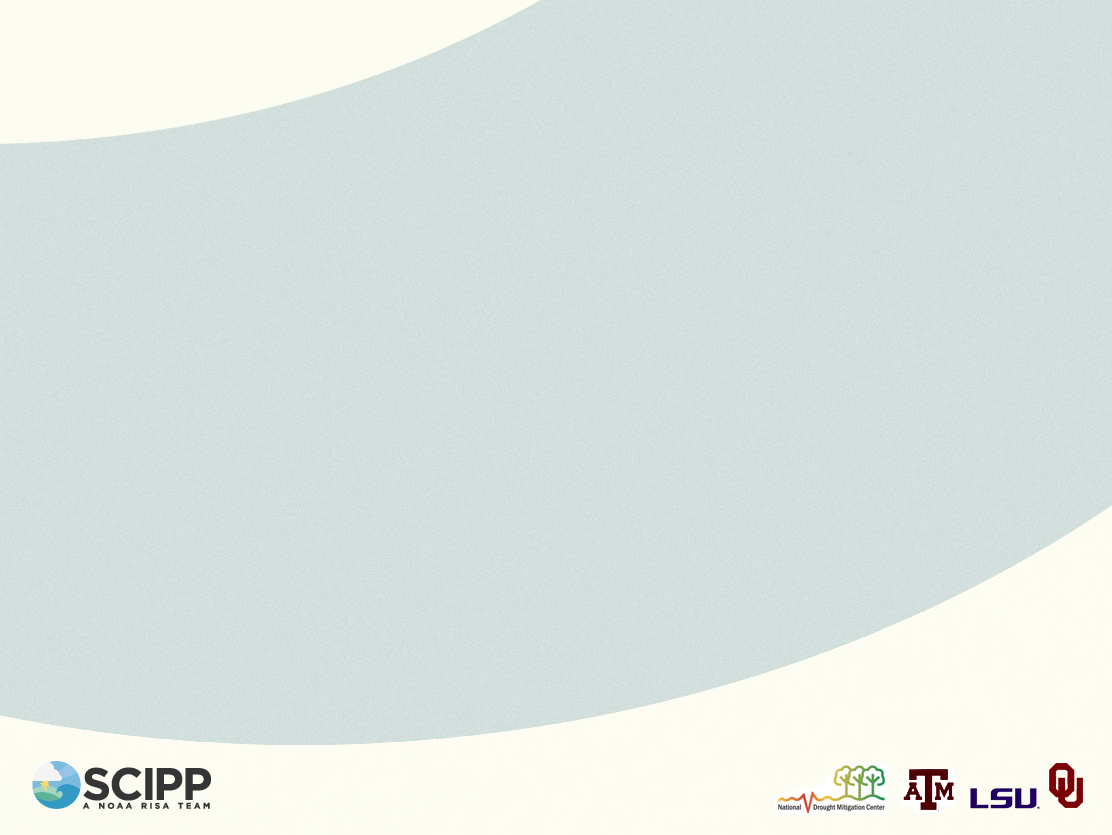 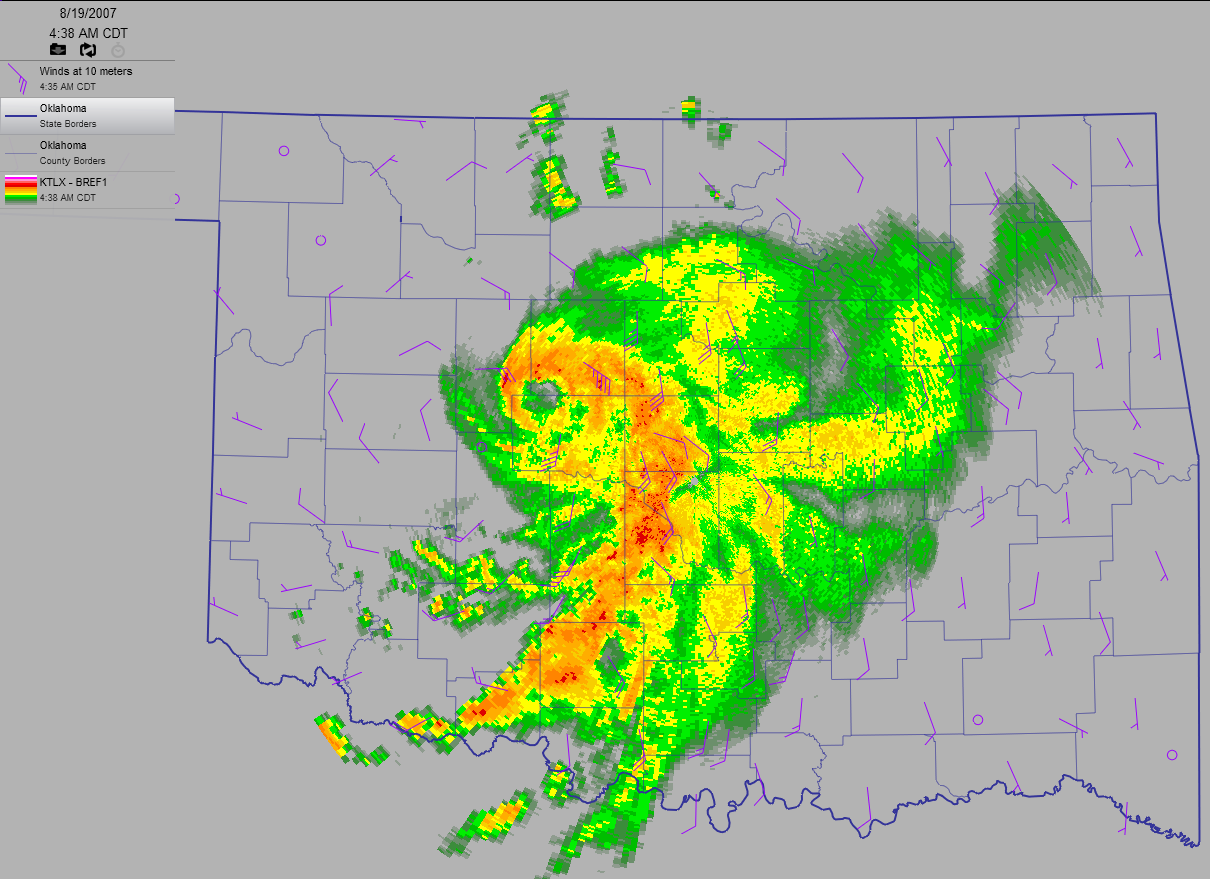 Oh yeah, back to that Tropical Storm
Tropical Storm Erin: Aug 18-19, 2007
Erin Over the Gulf of Mexico
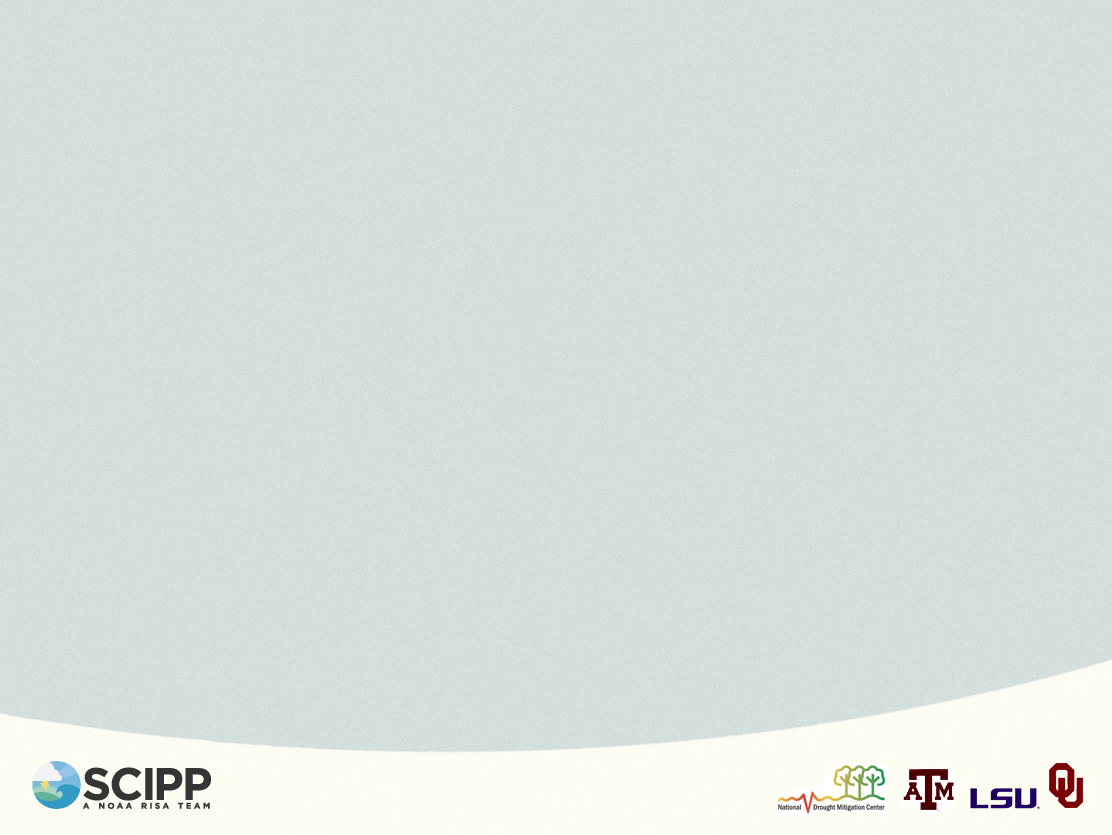 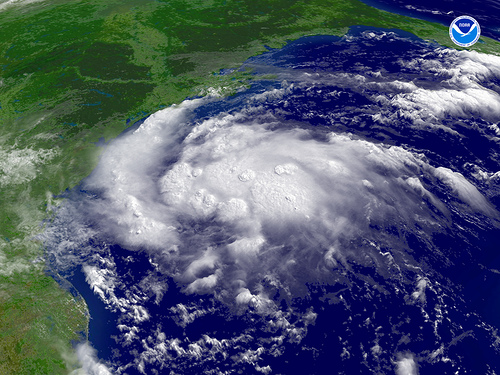 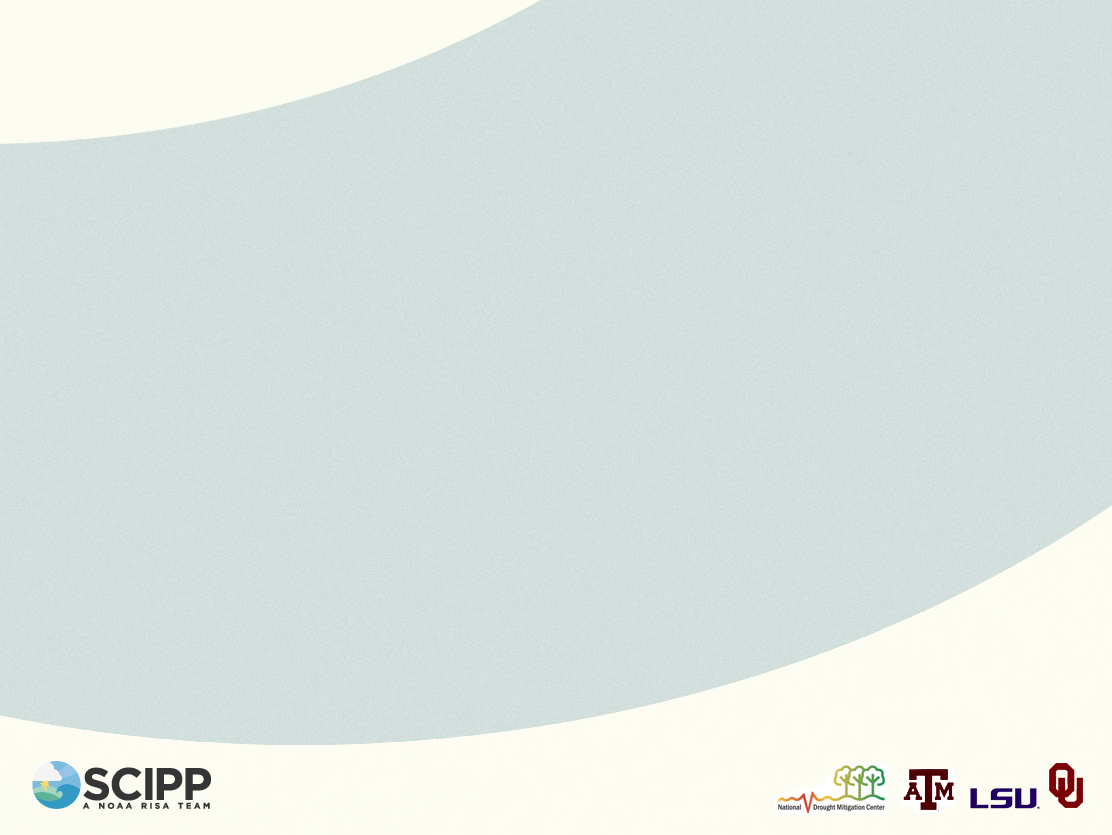 Erin’s Storm Track
Courtesy of Brad Illston, OCS
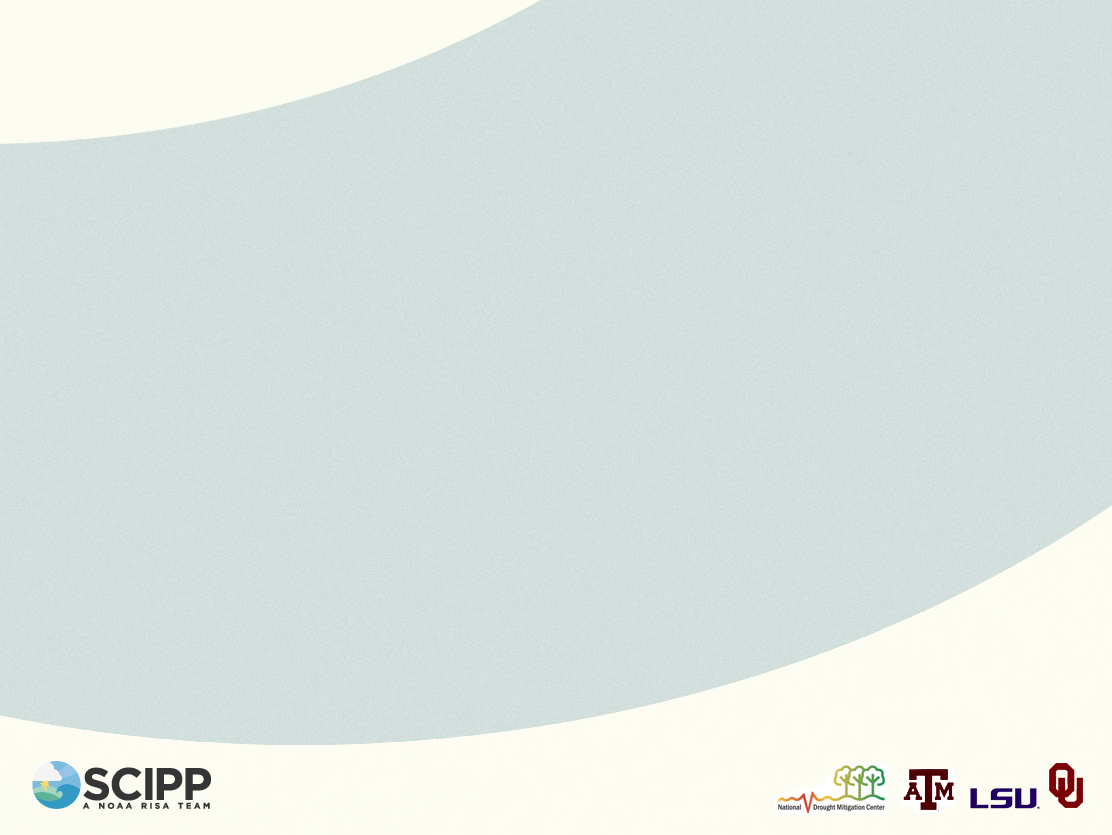 Erin’s Offshore Life
Rainfall Path of Erin
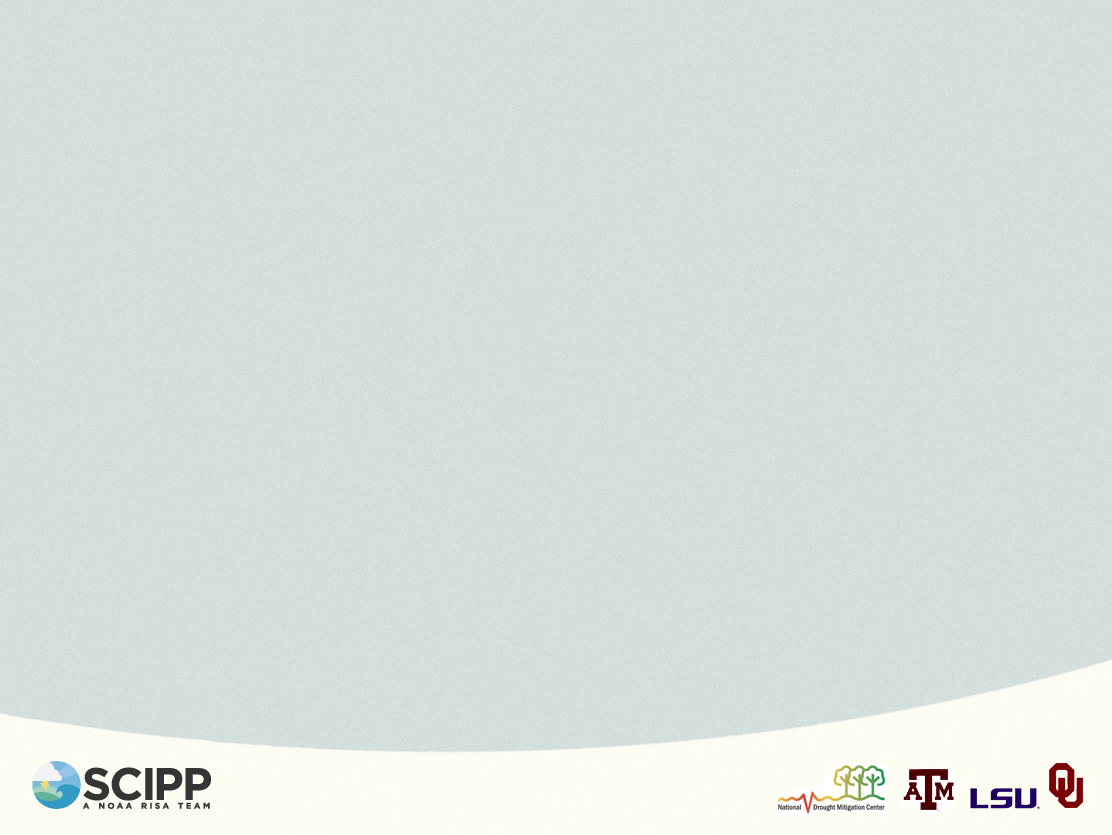 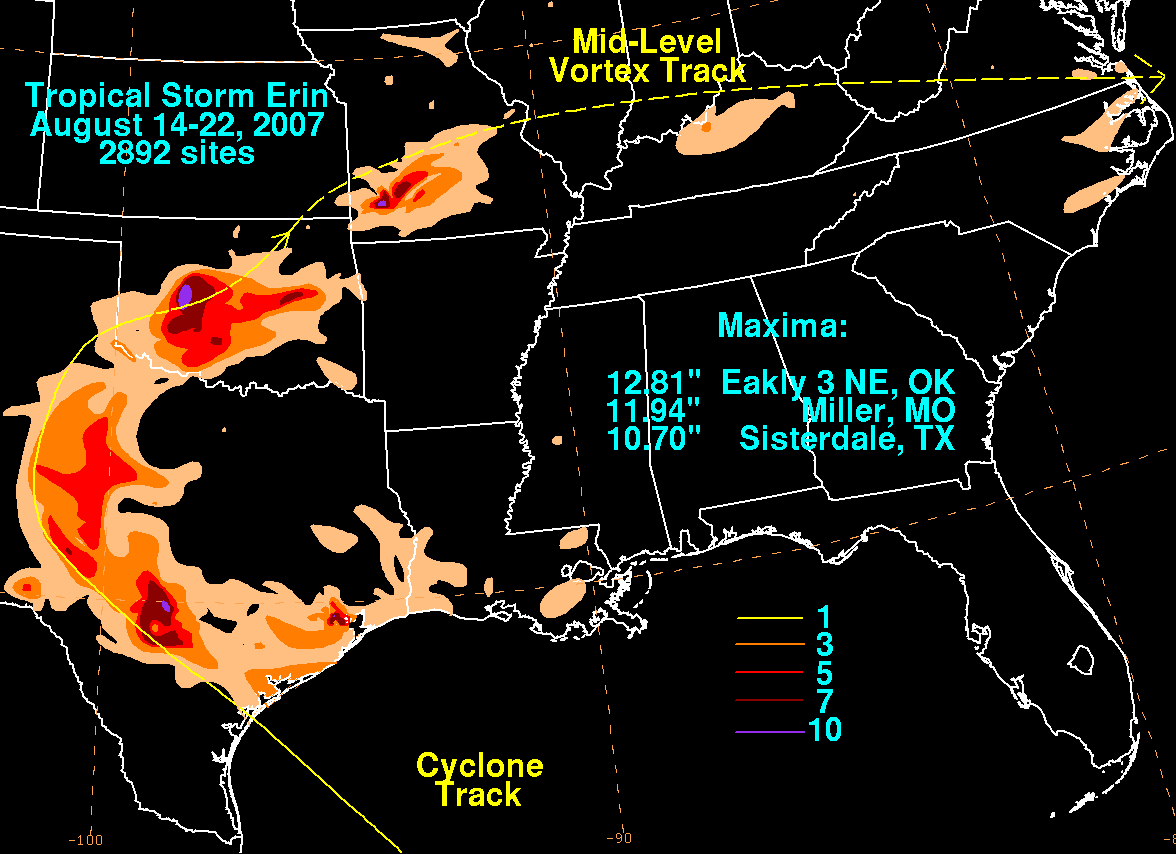 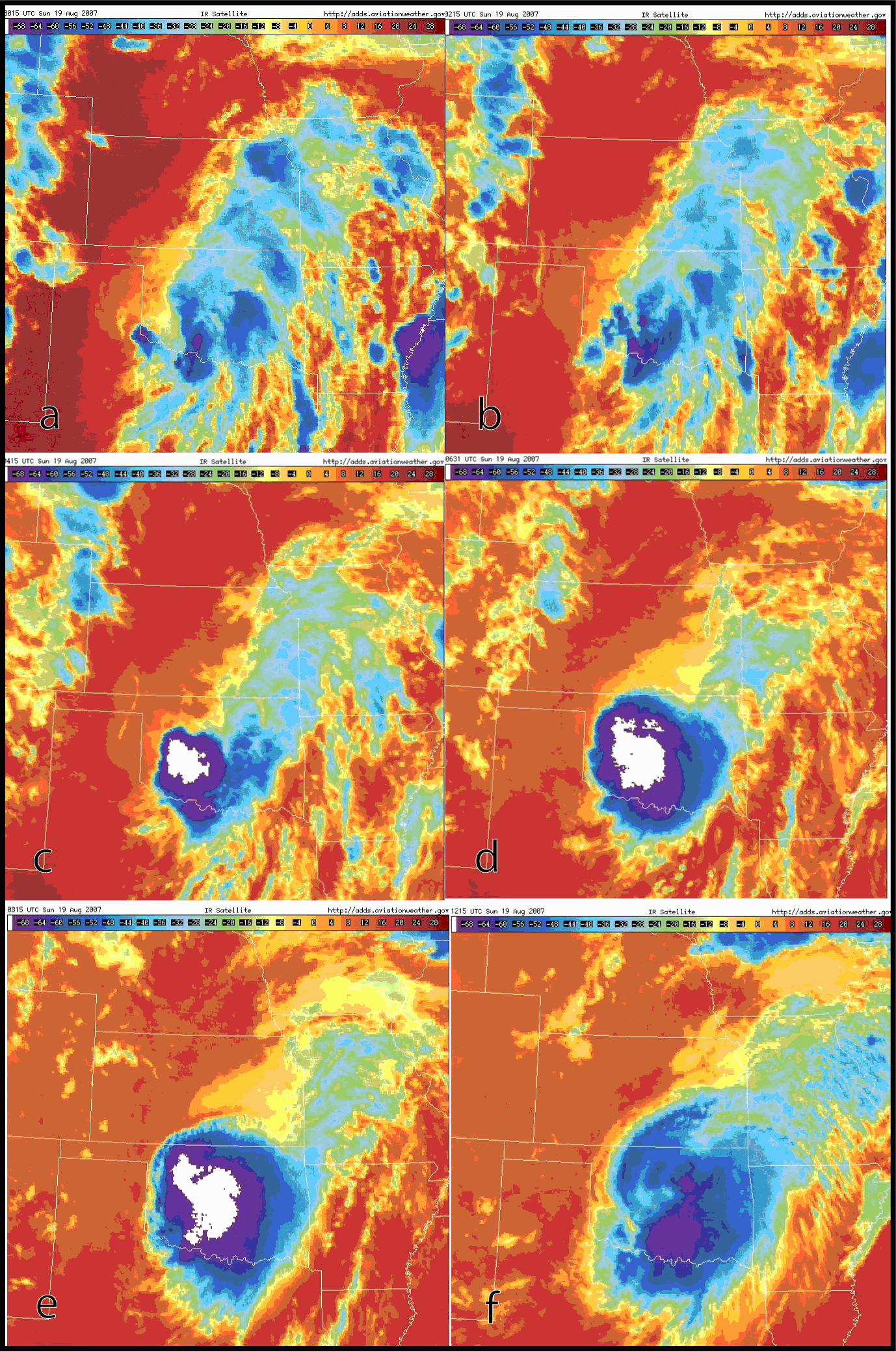 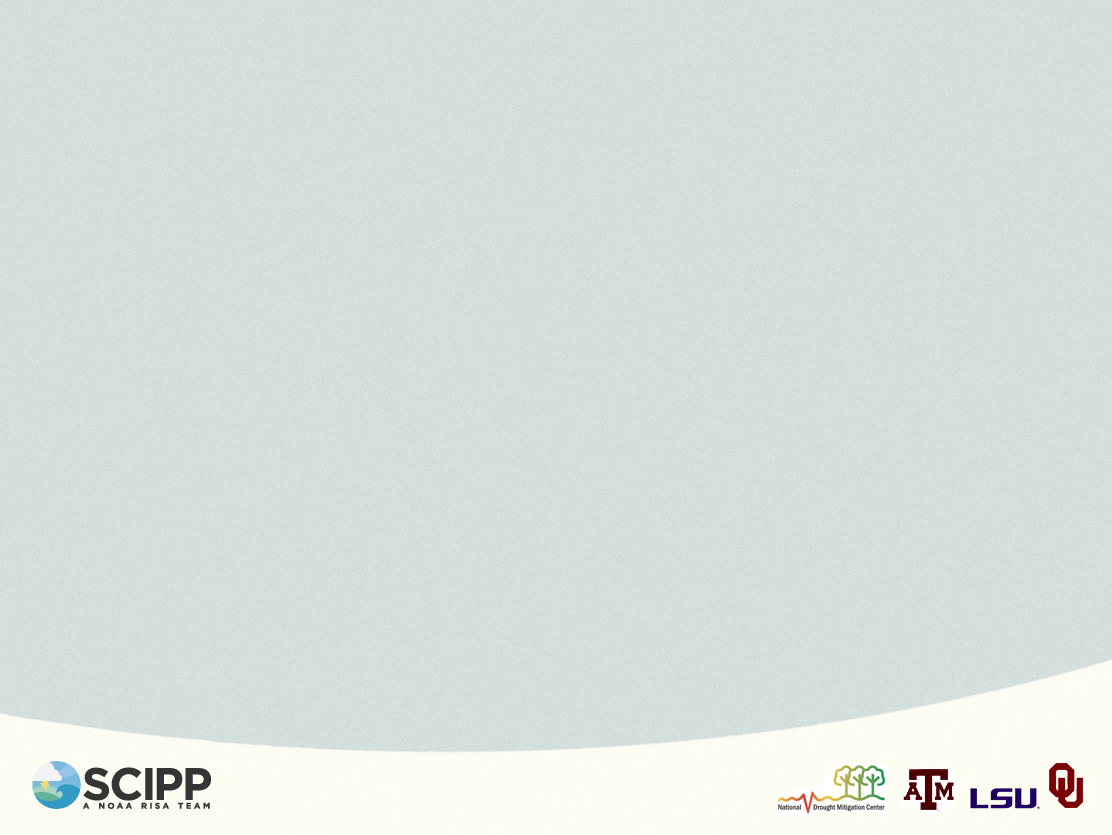 Infrared Satellite over Oklahoma
Eruption of Convection!
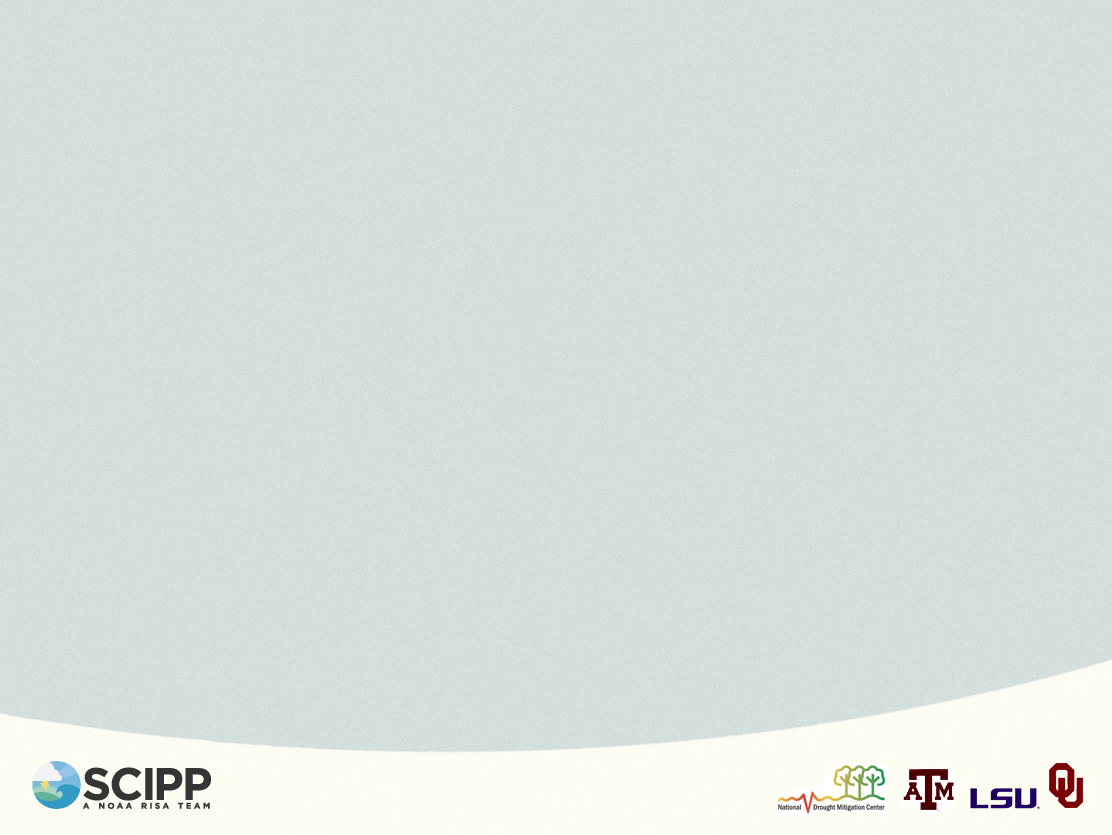 ASOS Observations, 2:00 am CDT
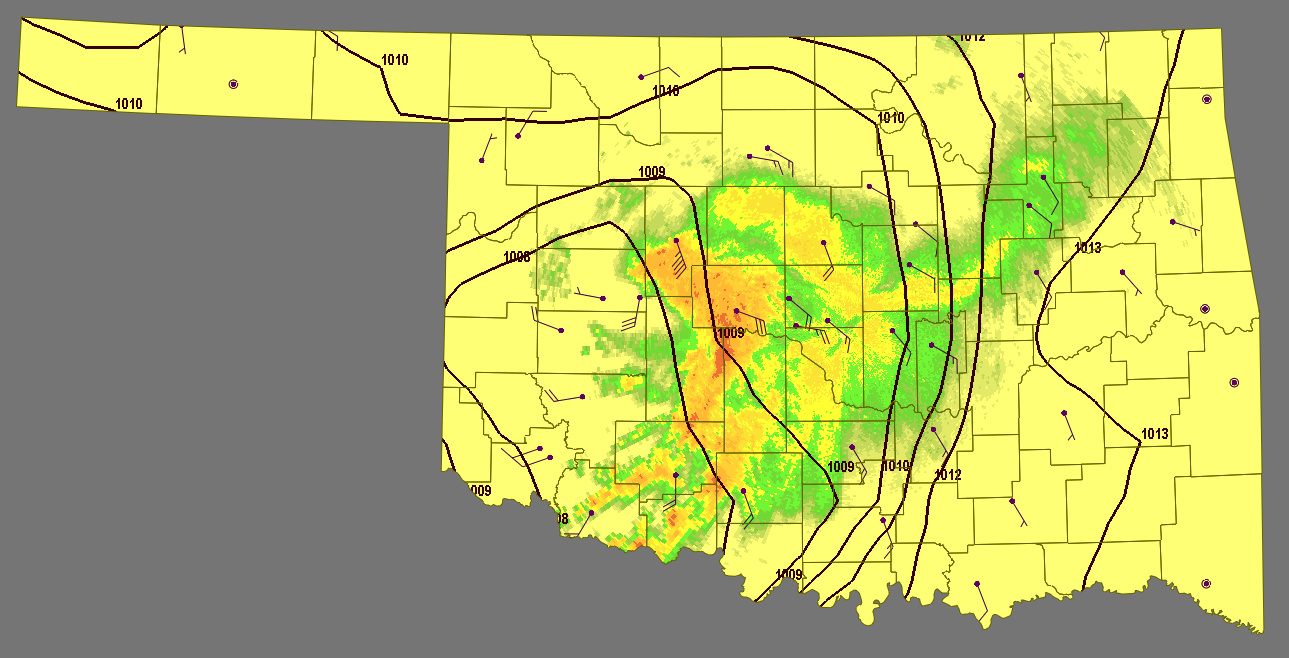 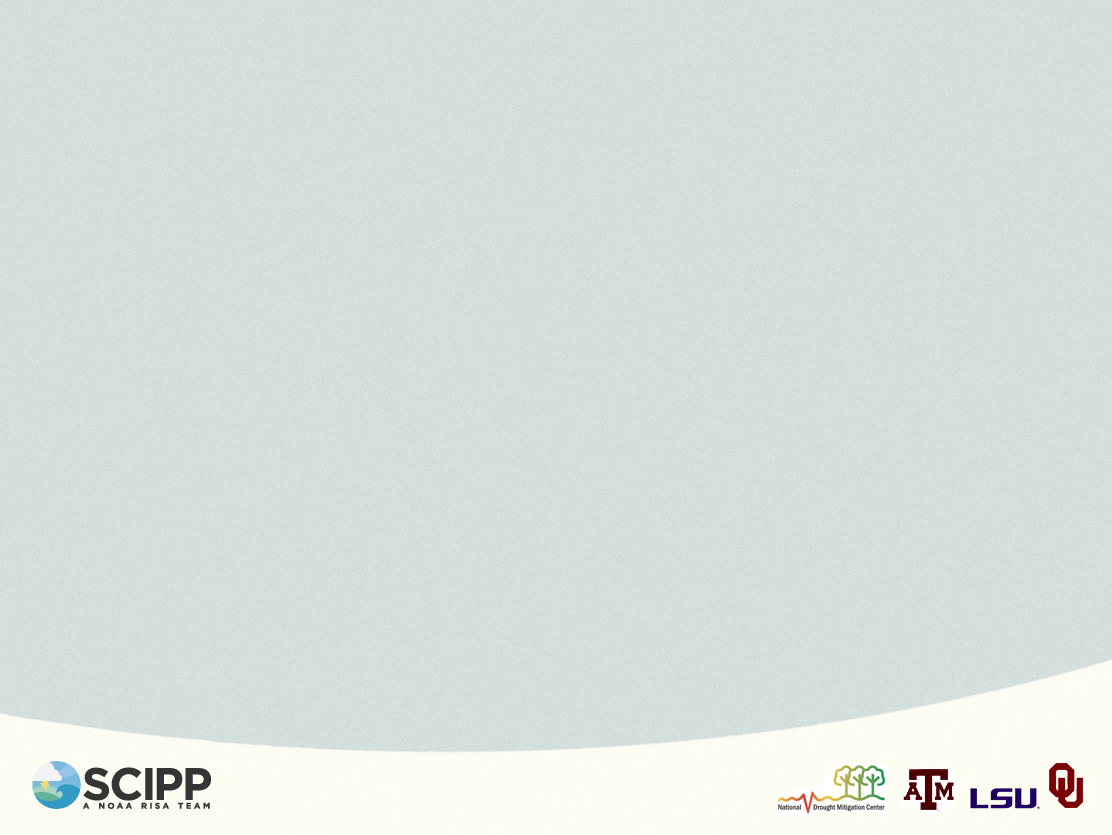 OK Mesonet Obs, 2:00 am CDT
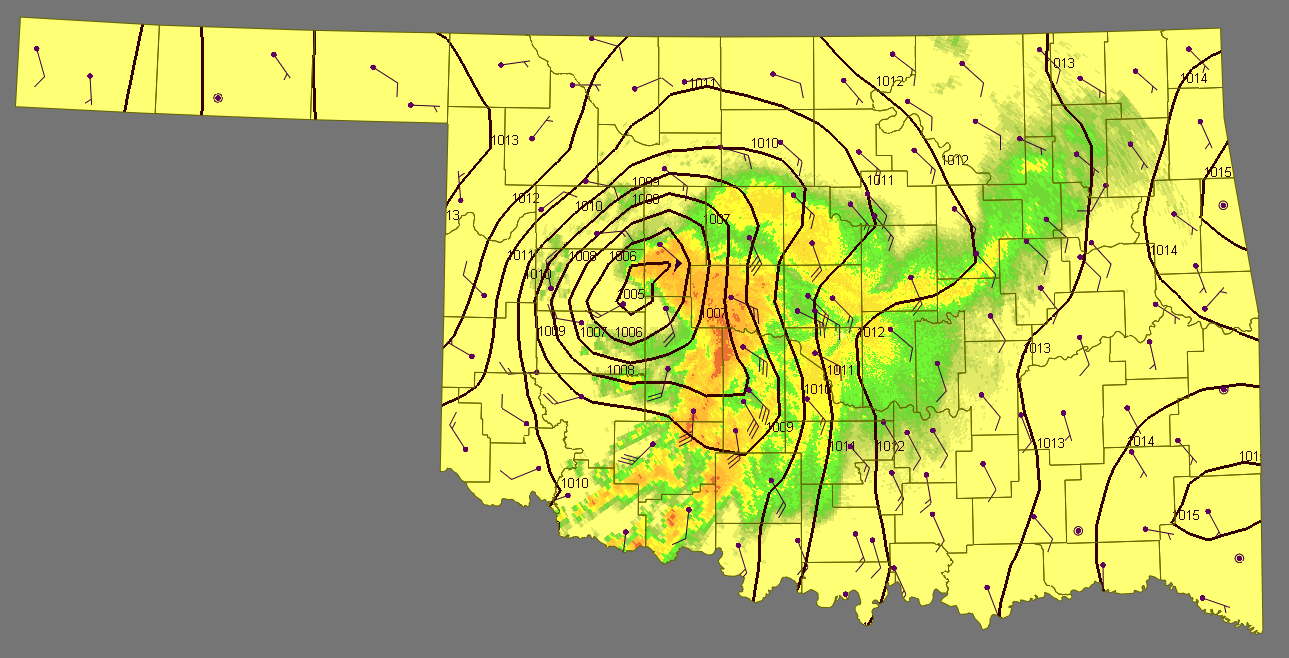 Observed winds greater than any time during offshore life.
Observed sea-level pressure deeper than any time during offshore life.
Erin: 2:23 am CDT
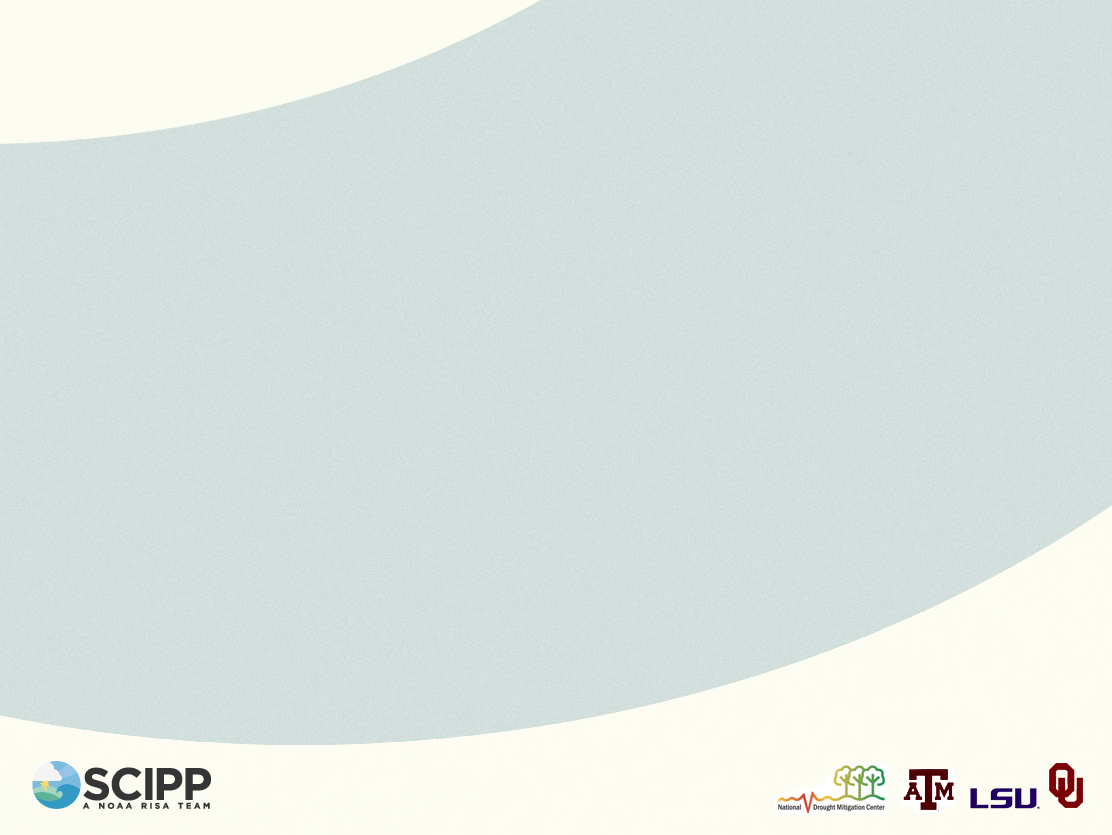 Central Pressure: 1001.3 mb

Peak sustained wind:  57.6 mph
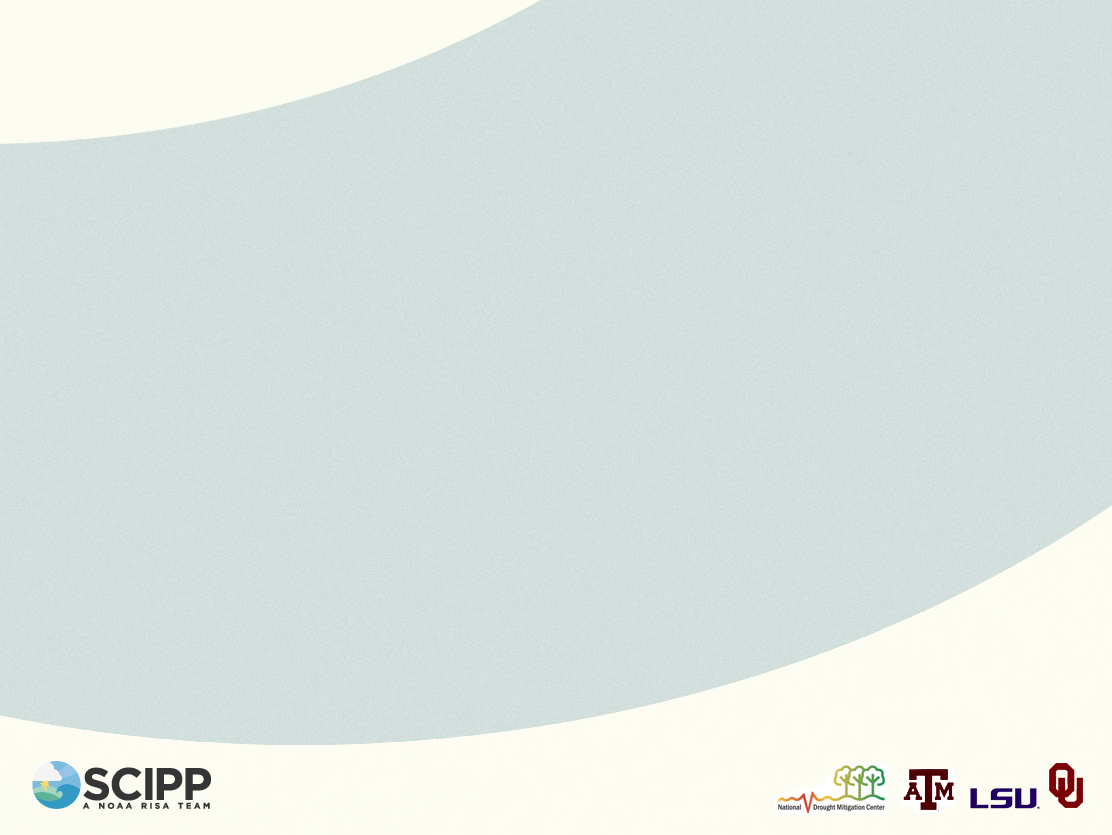 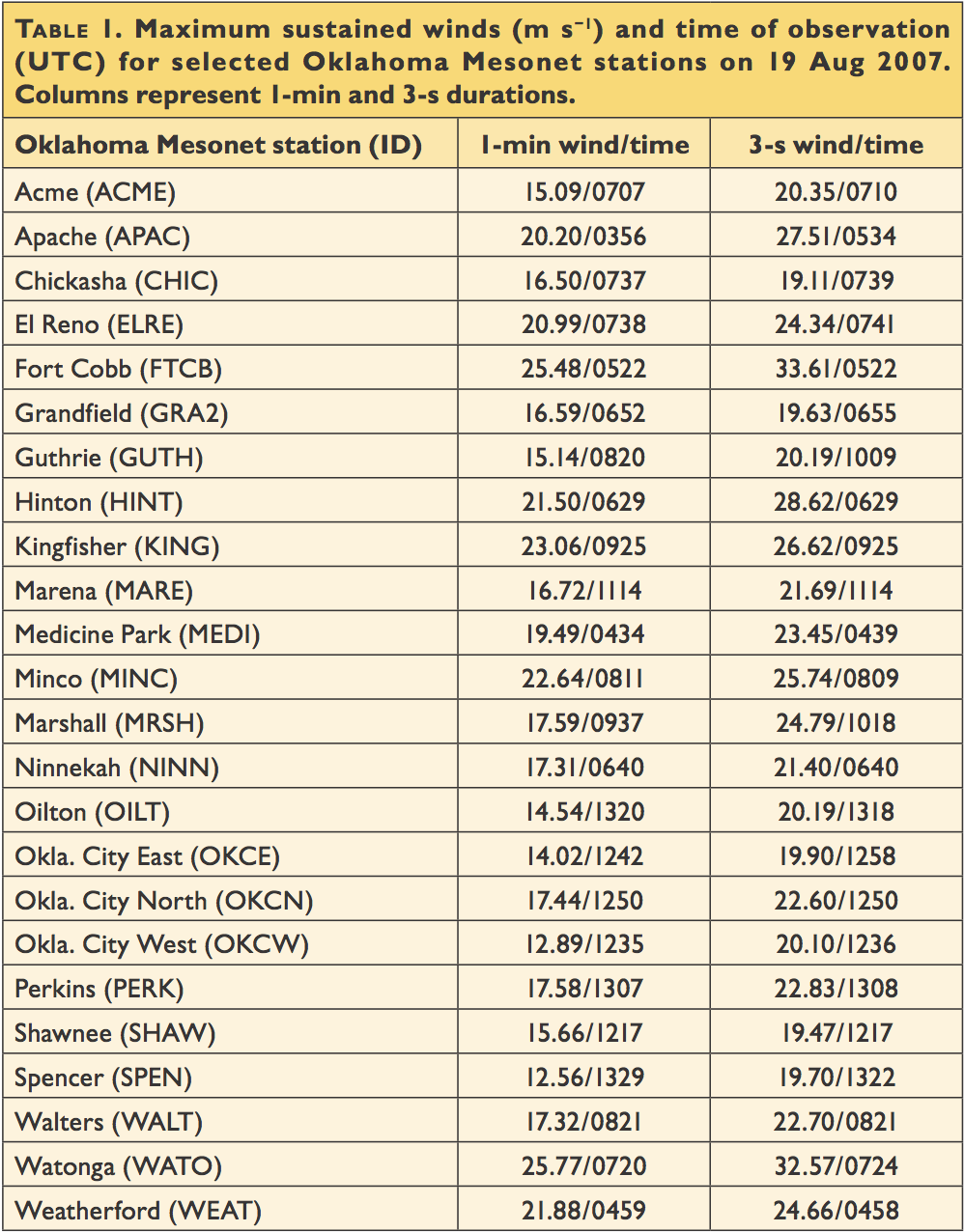 Impressive Wind Gusts
75 mph (Thunderstorm)
74 mph (Rain Band)
Erin Rainfall Totals
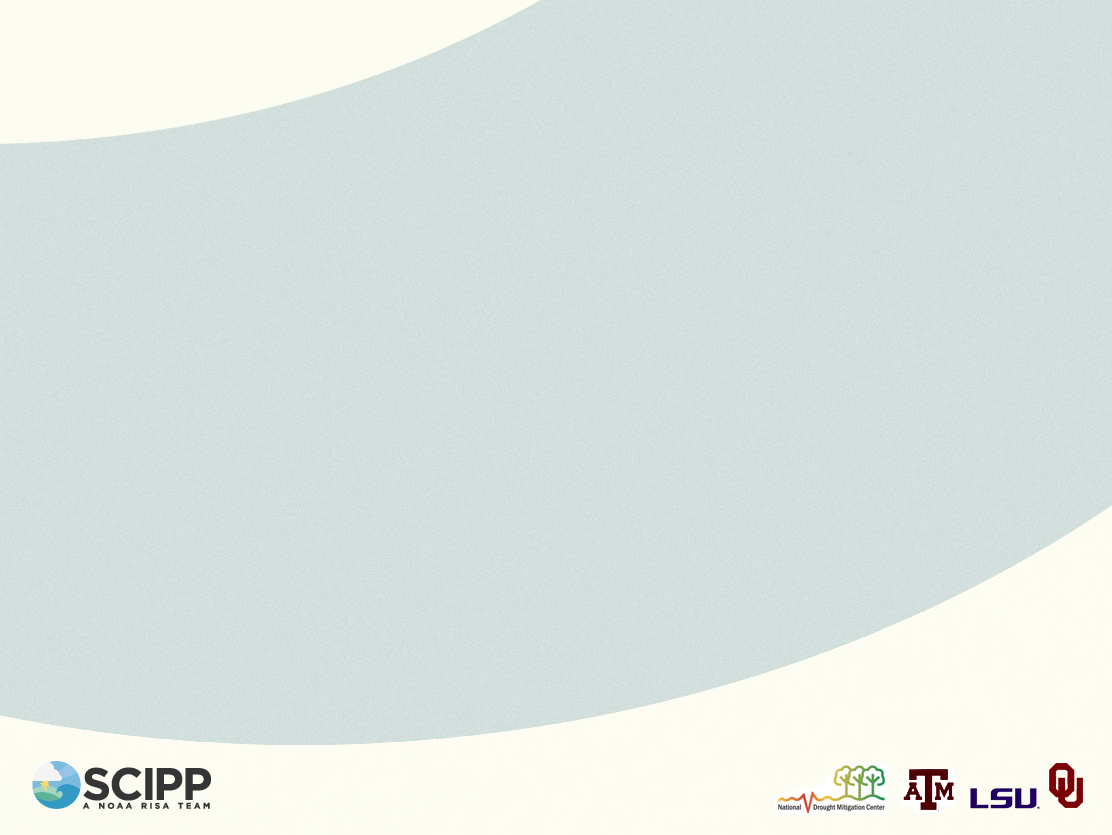 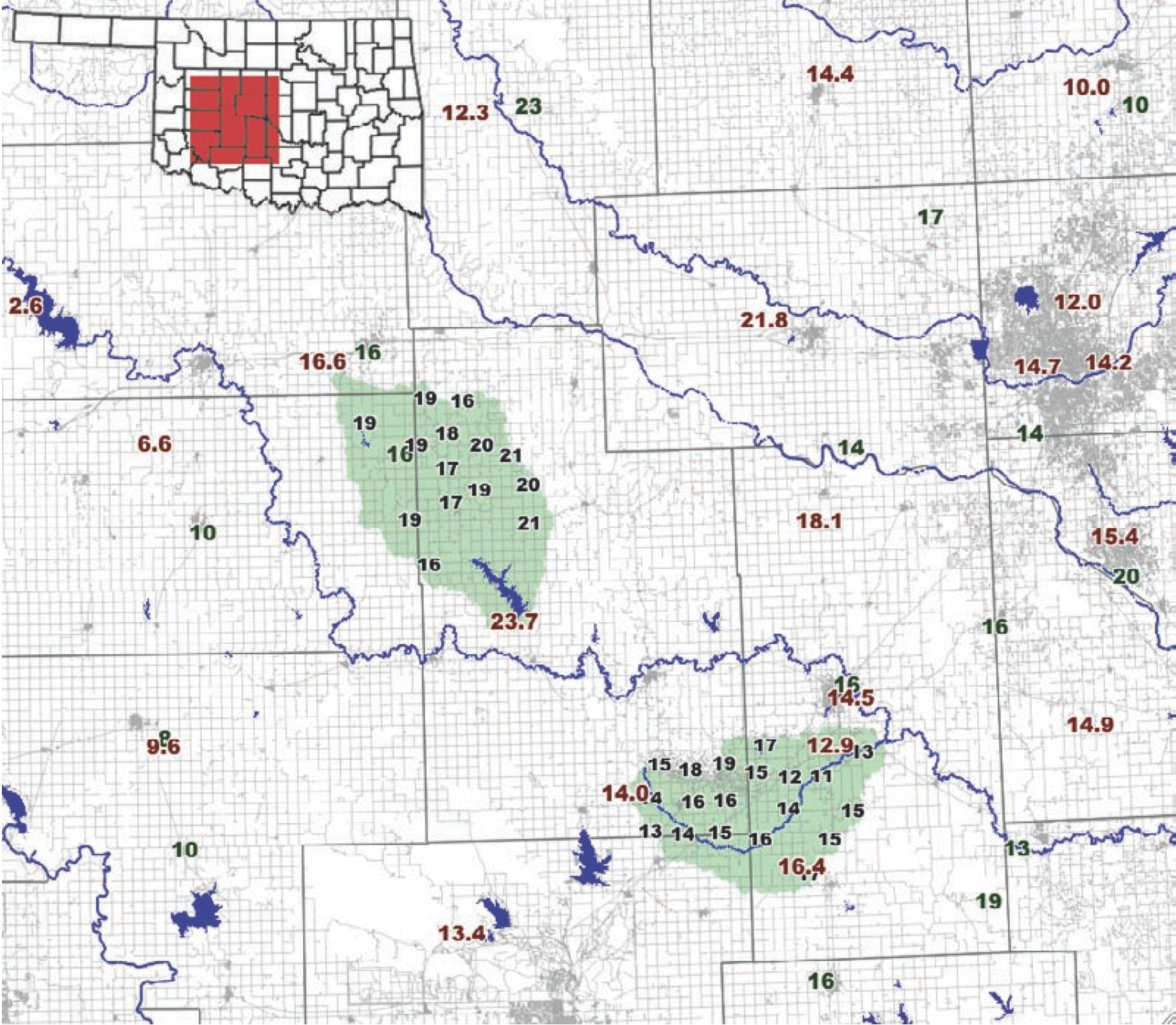 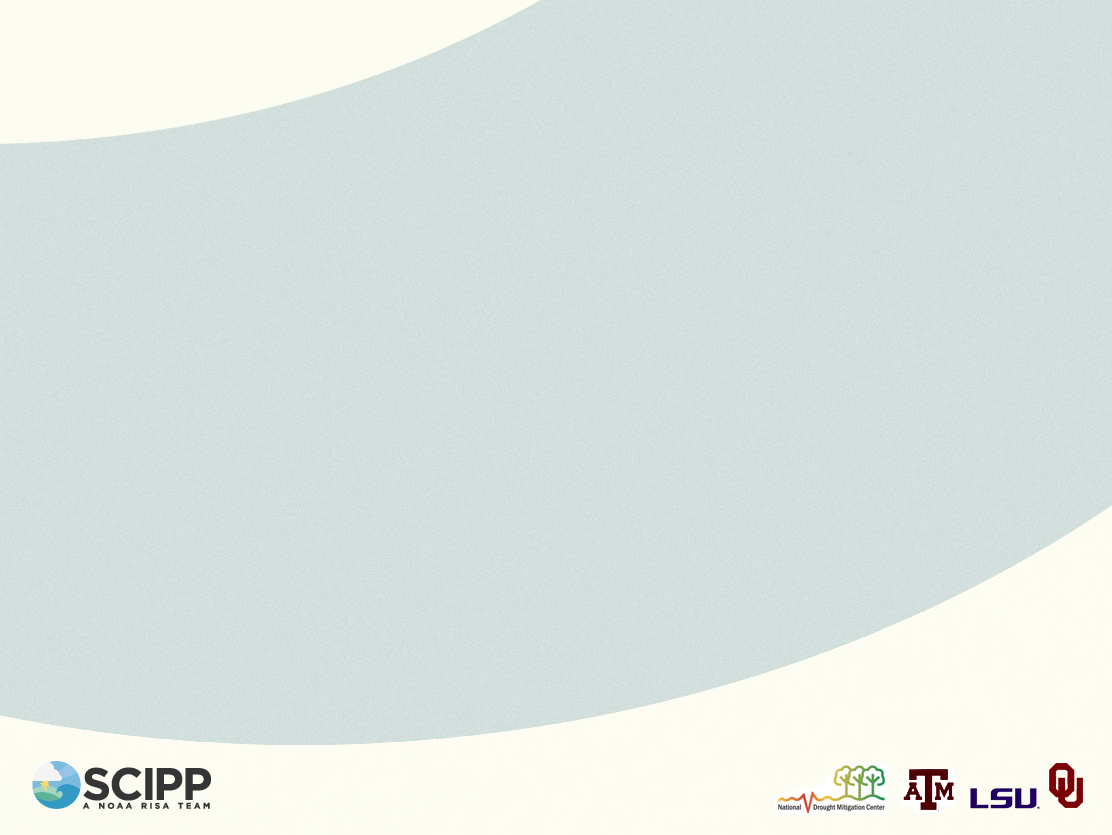 Erin’s Rainfall Superlatives
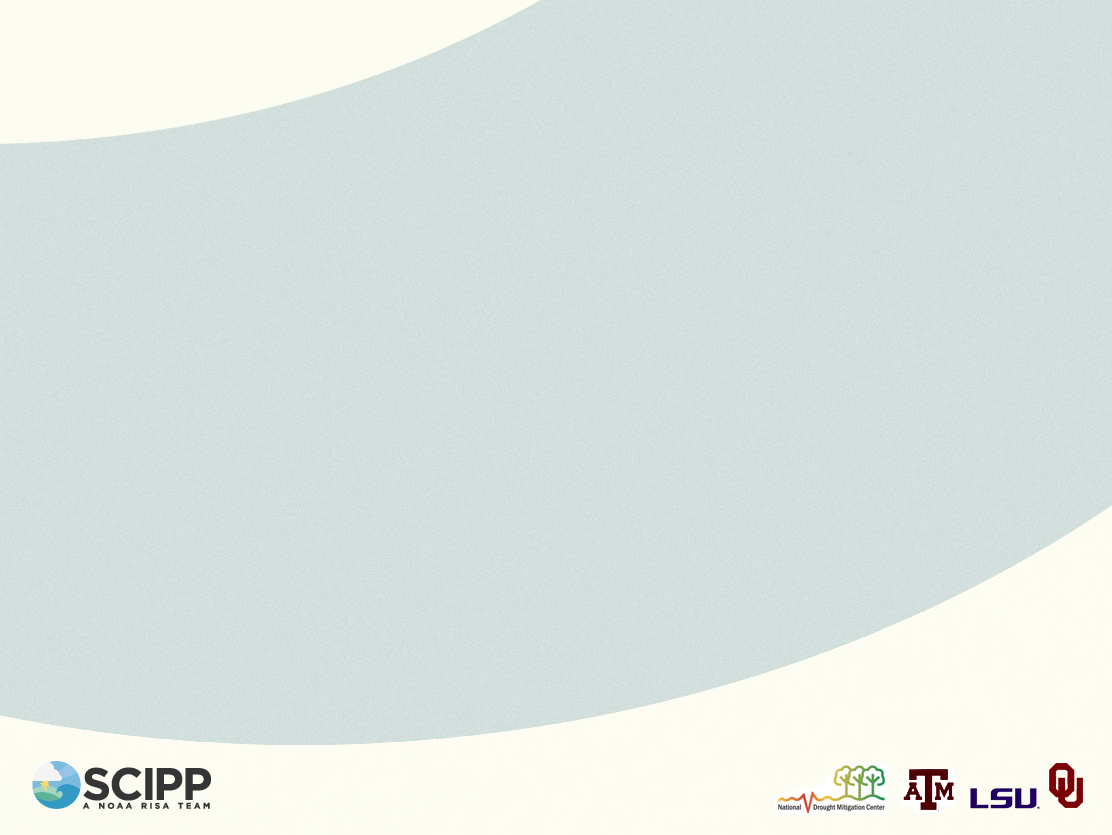 More Erin Rainfall Superlatives
Near Chickasha
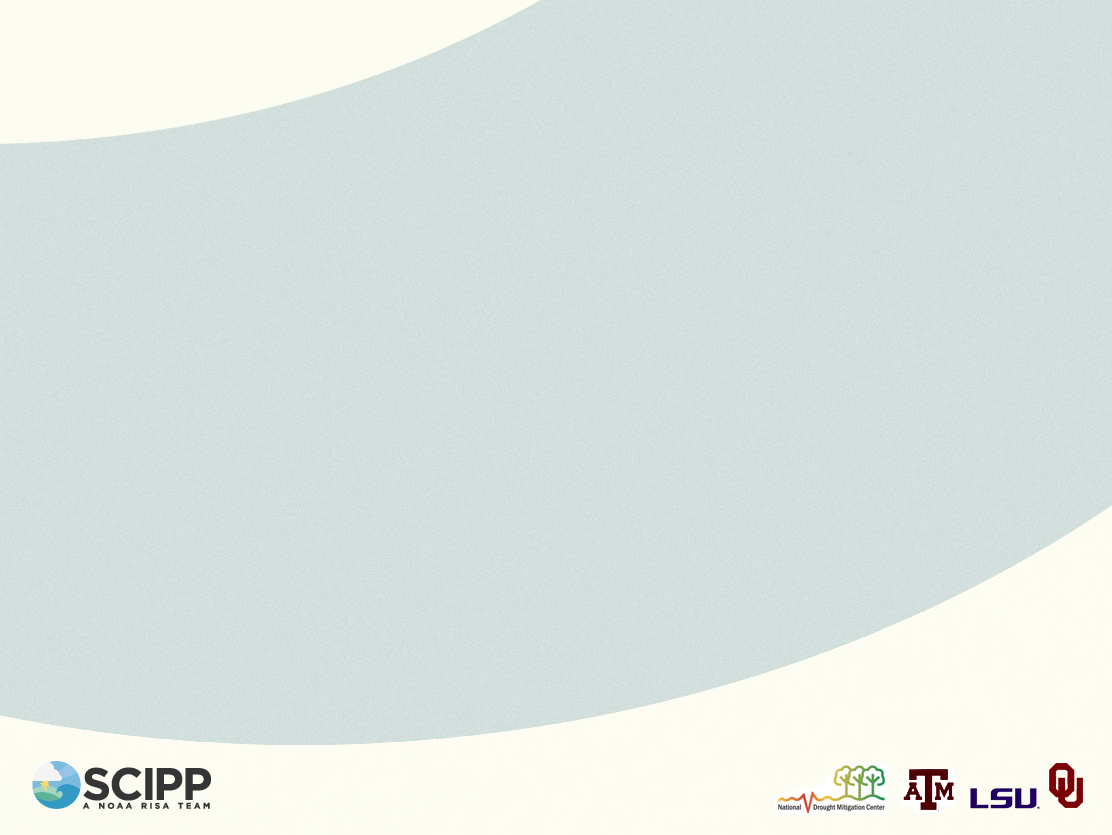 Photo by Laura Martin, Oklahoma Mesonet
Near Chickasha
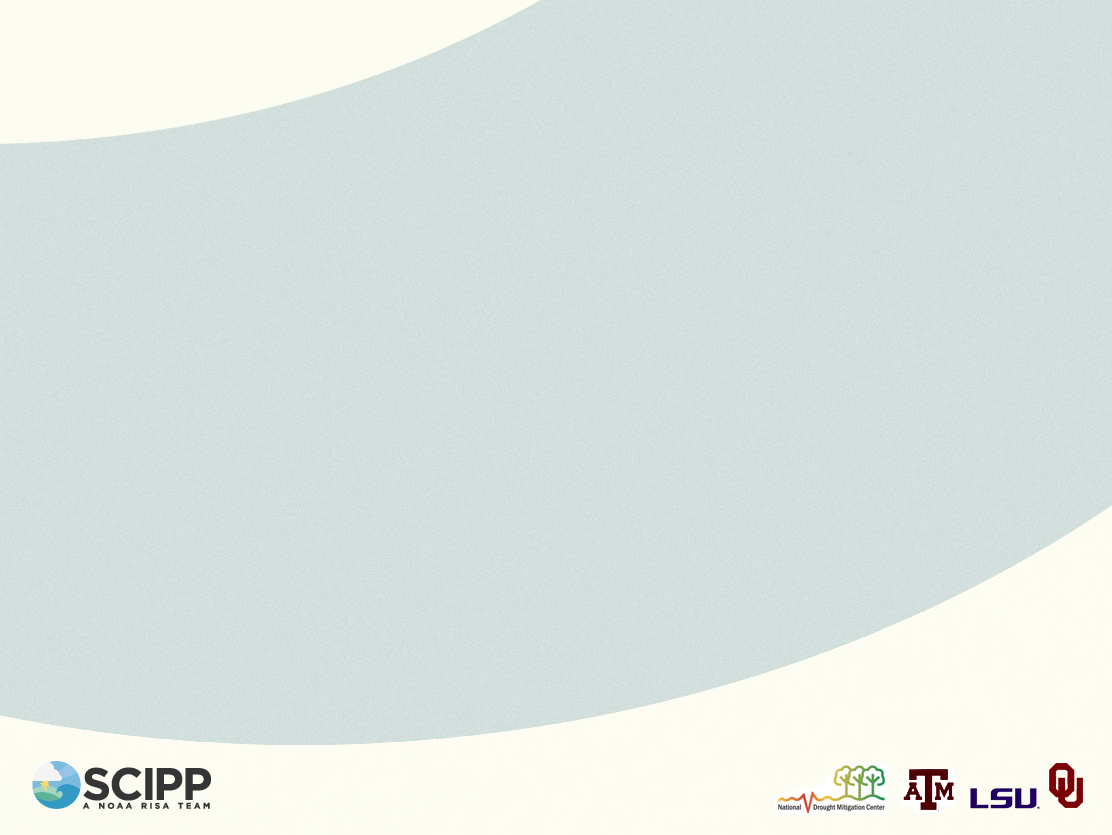 Photo by Laura Martin, Oklahoma Mesonet
Mesonet Meteograms
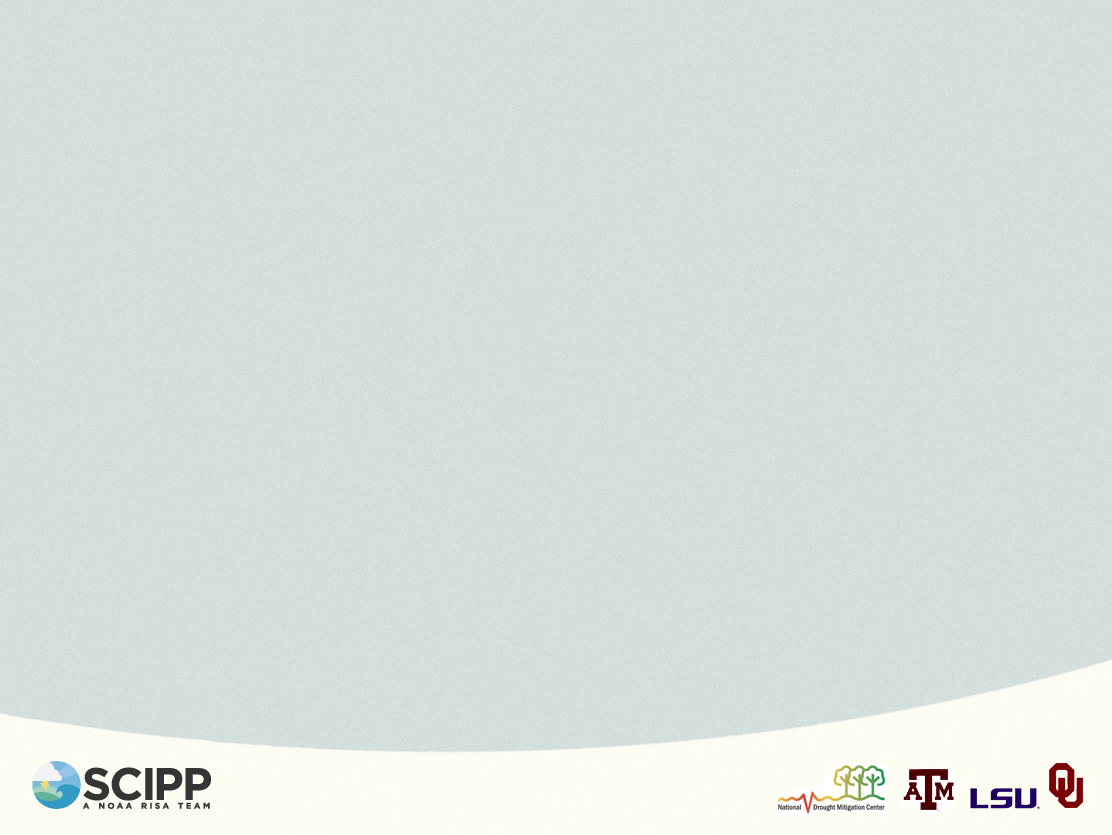 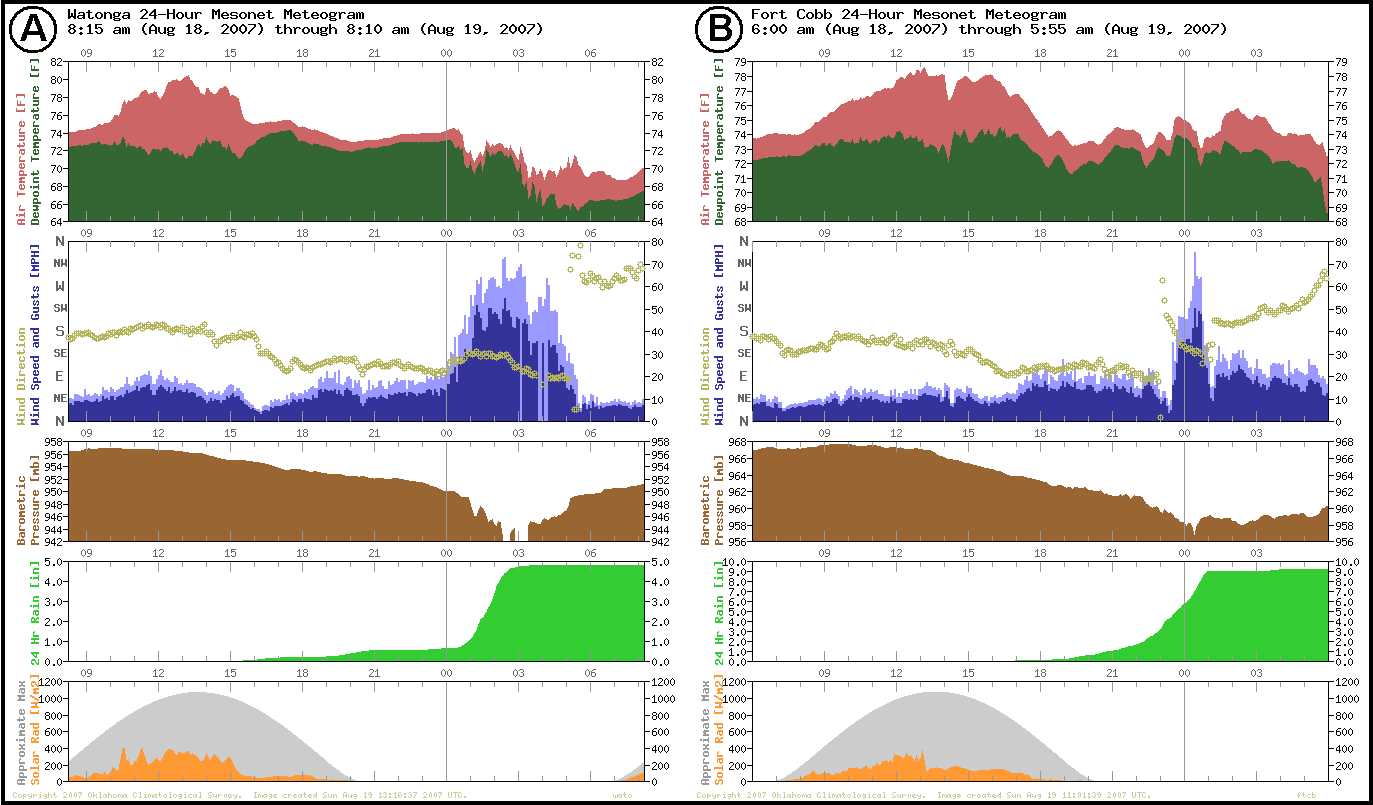 The Aftermath of So Much Rain
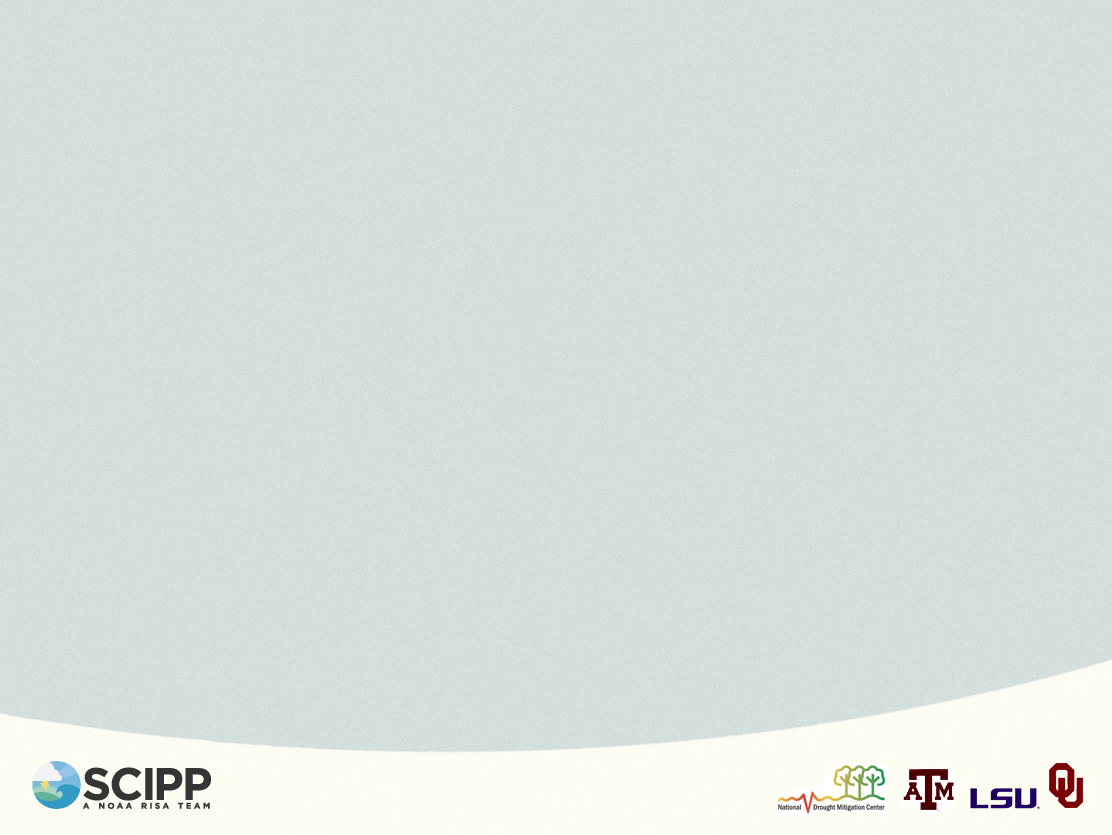 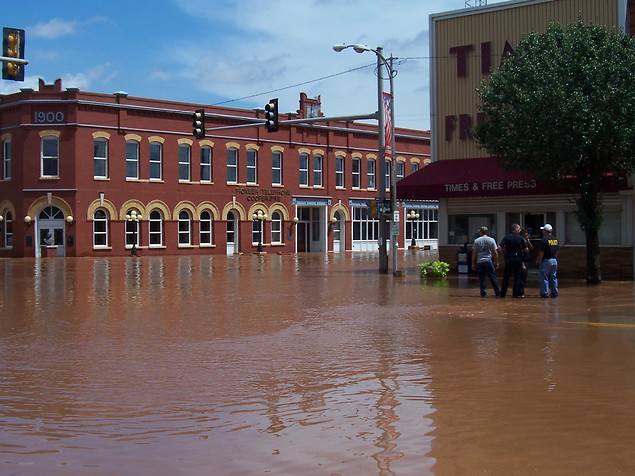 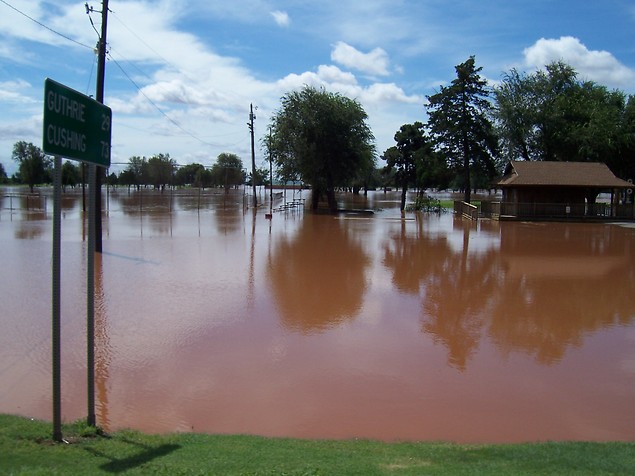 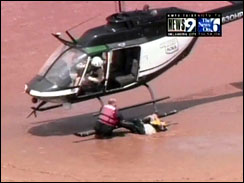 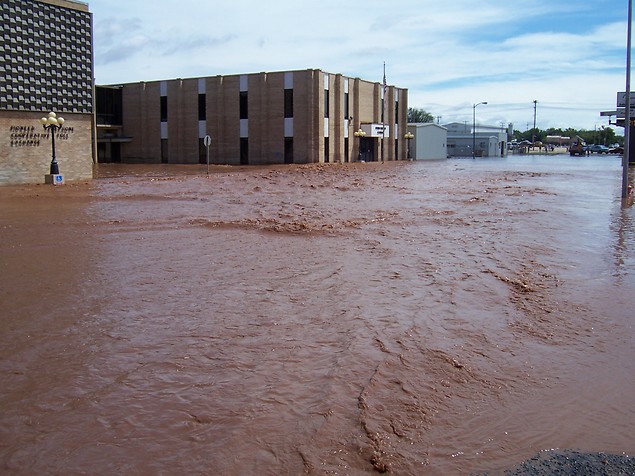 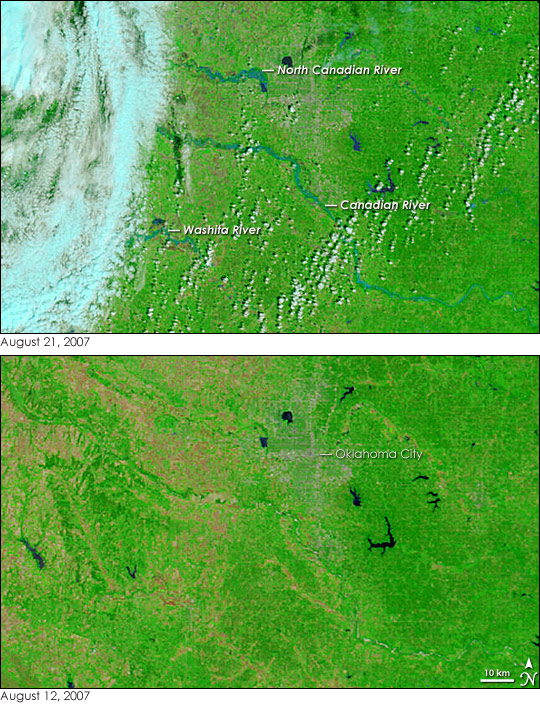 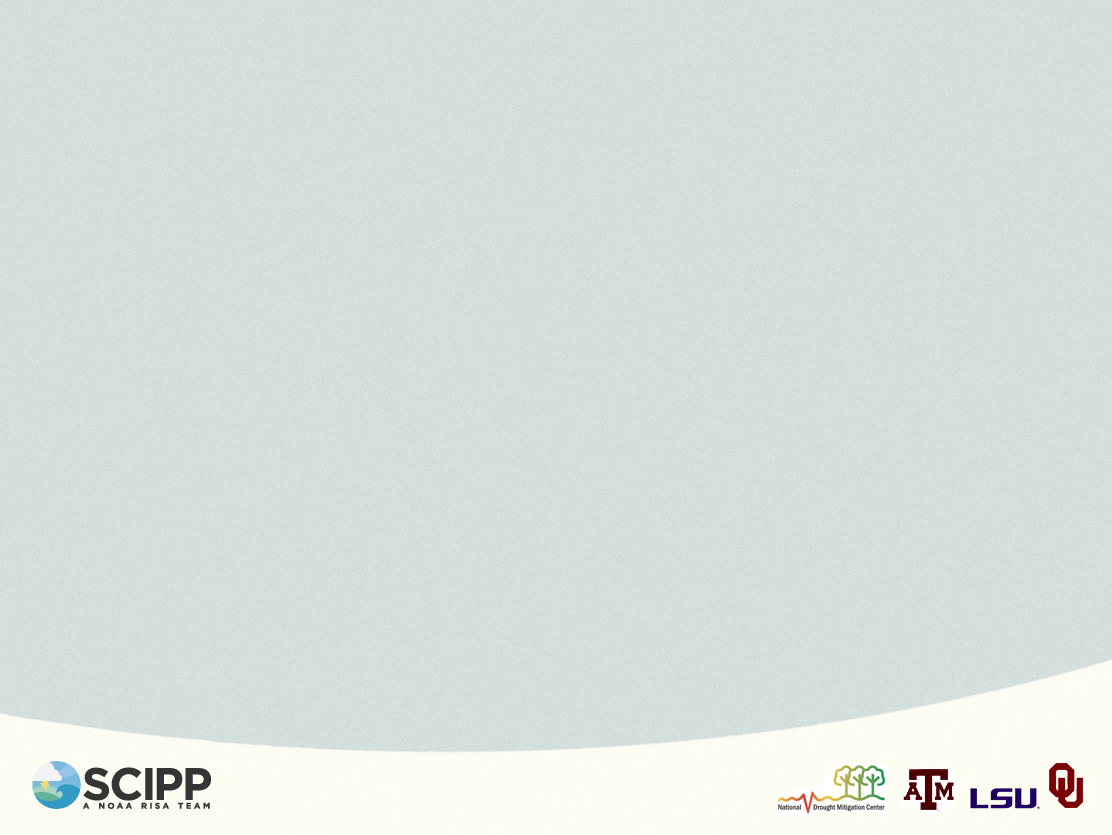 The Aftermath of So Much Rain
Swollen Rivers
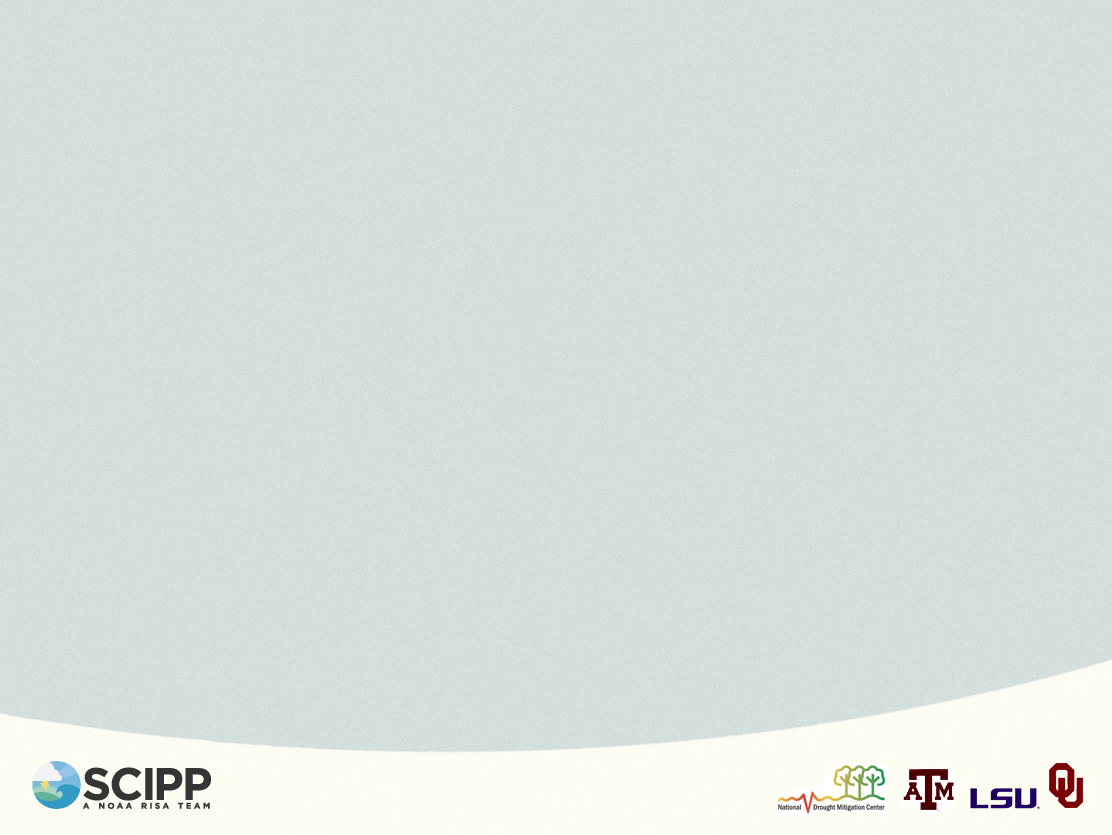 Final Notes on Erin

“Erin’s intensification was unique because the system reacquired some tropical characteristics even though the process occurred ~800 km inland from its landfall point, after nearly 72 h over land. Such inland reintensification over North America is rare, documented in detail only twice previously (Bosart and Lackmann 1995; Bassill and Morgan 2006). Oklahoma Mesonet observations 
revealed that the system reached a lower central pressure and exhibited stronger sustained winds than at any time during its marine existence. The extent of this inland development—to exceed offshore strength before classical extratropical transition—is unique to any documented North American case.” 

- Arndt, D. S., J. B. Basara, R. A. McPherson, B. G. Illston, G. D. McManus, and D. B. Demko, 2009: Observations of the Overland Reintensification of Tropical Storm Erin (2007). Bulletin of the American Meteorological Society, 90, 1079-1093.

Erin was a rare, yet extreme event!
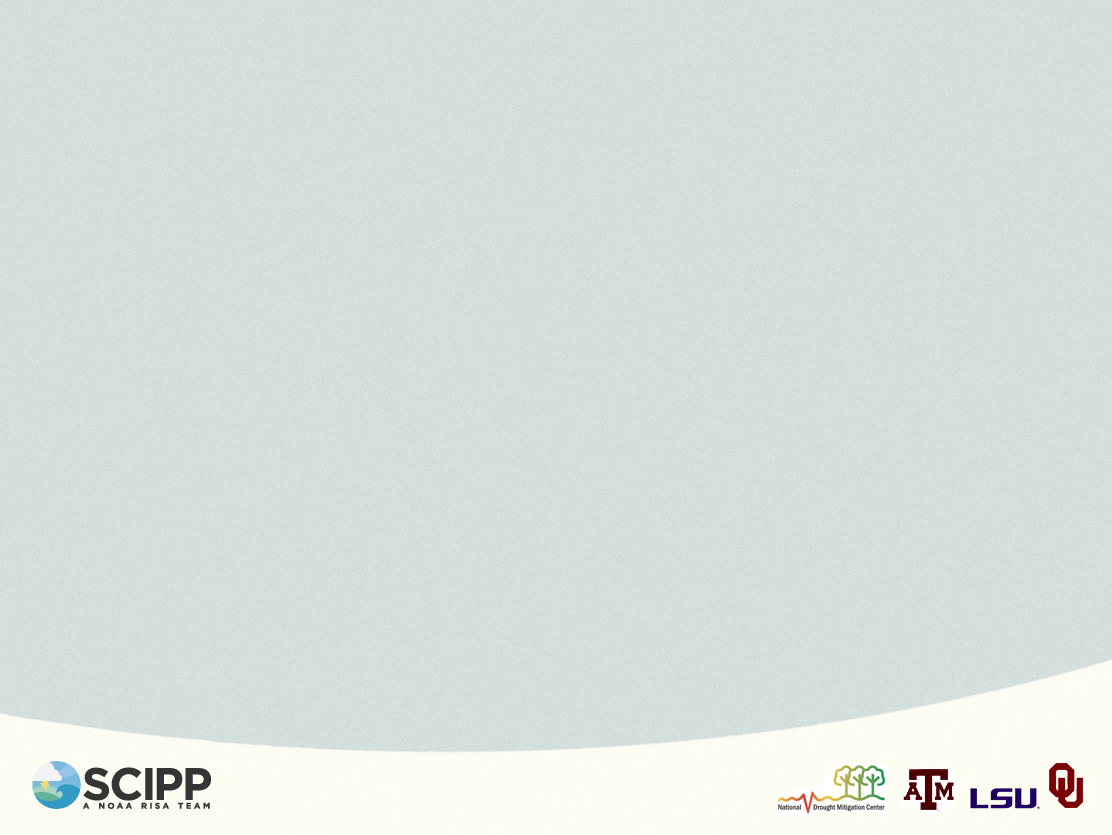 Food For Thought Concerning Heavy Rainfall and Tropical Systems


Expect the unexpected. While forecasts for the period during the rapid intensification of Erin included thunderstorms and localized heavy rainfall, the re-intensification of Erin was beyond anyone’s expectations … yet rapidly significant to all involved.

Historically, the remnants of tropical systems (from both the Gulf of Mexico and the Pacific Ocean) have yielded environments favorable for very heavy rainfall and flooding across Oklahoma during the late summer and early Fall period.

Copious rainfall creates a flood risk … downstream.

Must plan accordingly.